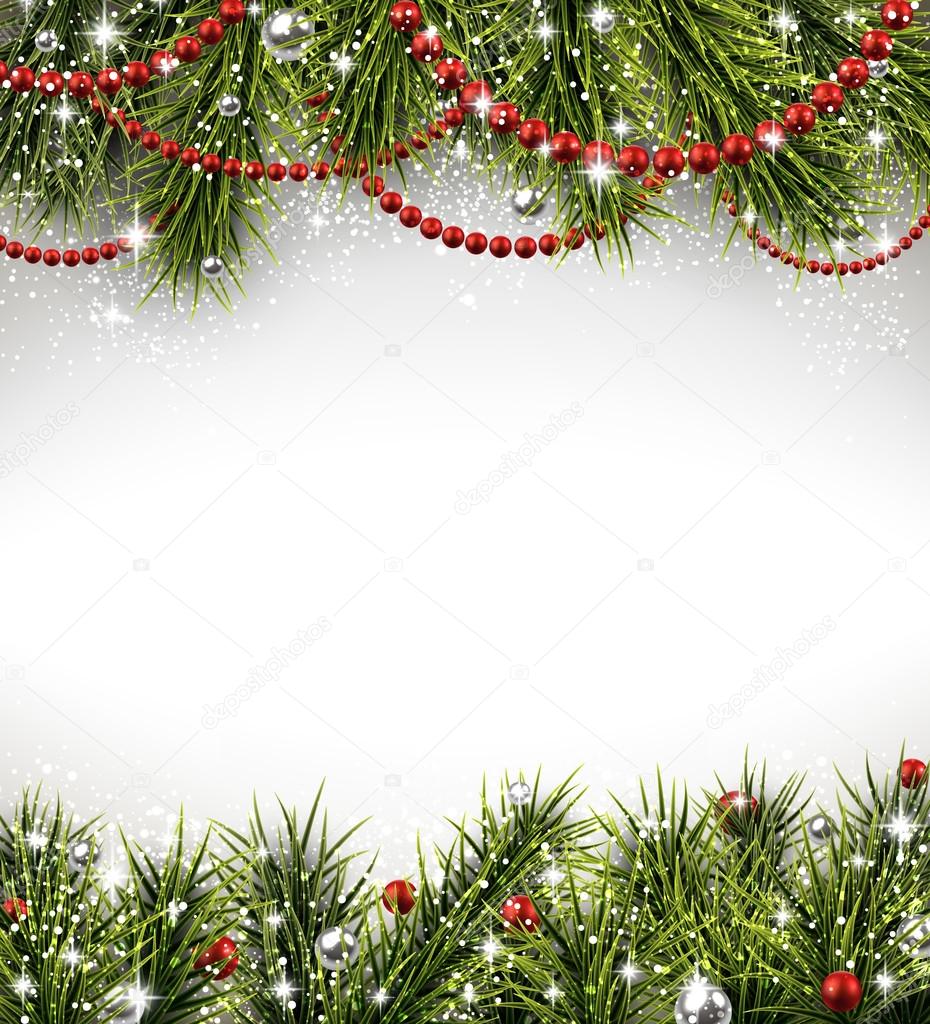 Новогодние  
                       шары
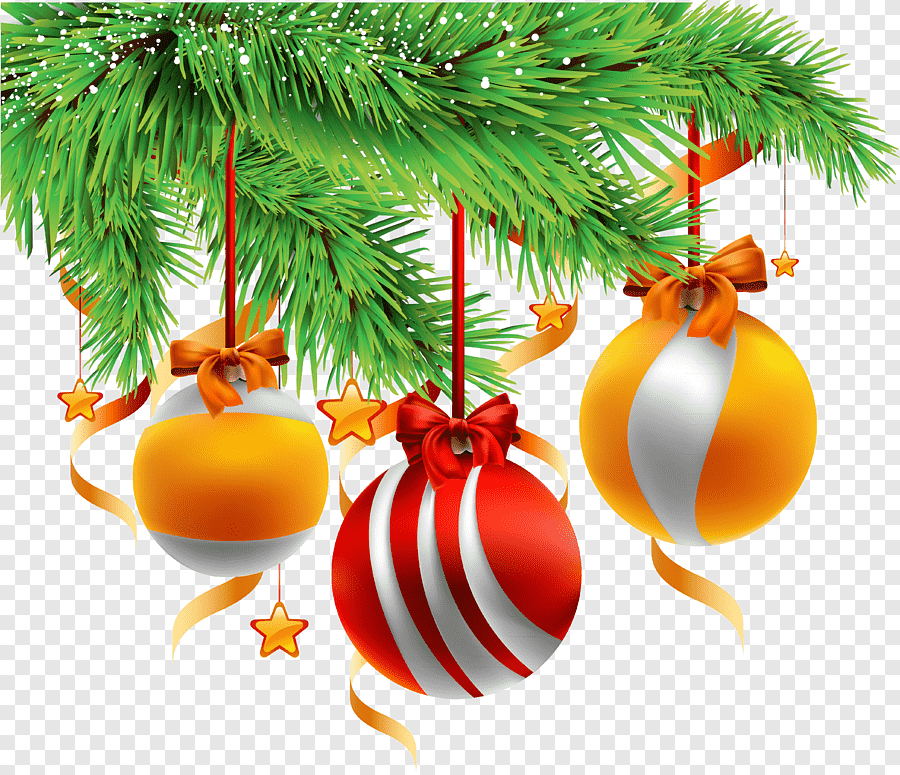 МКДОУ «Умка»    
   Группа «Капитошка» 
                 воспитатель Гусарова И.П.
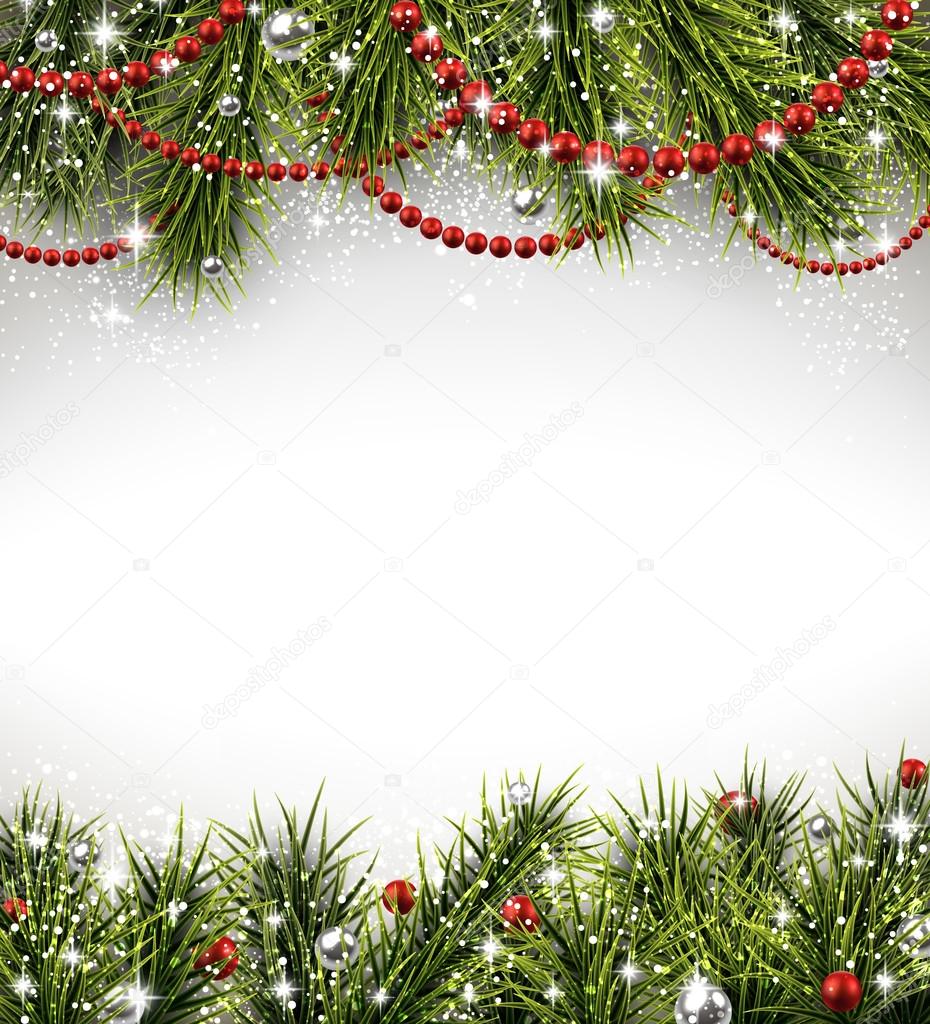 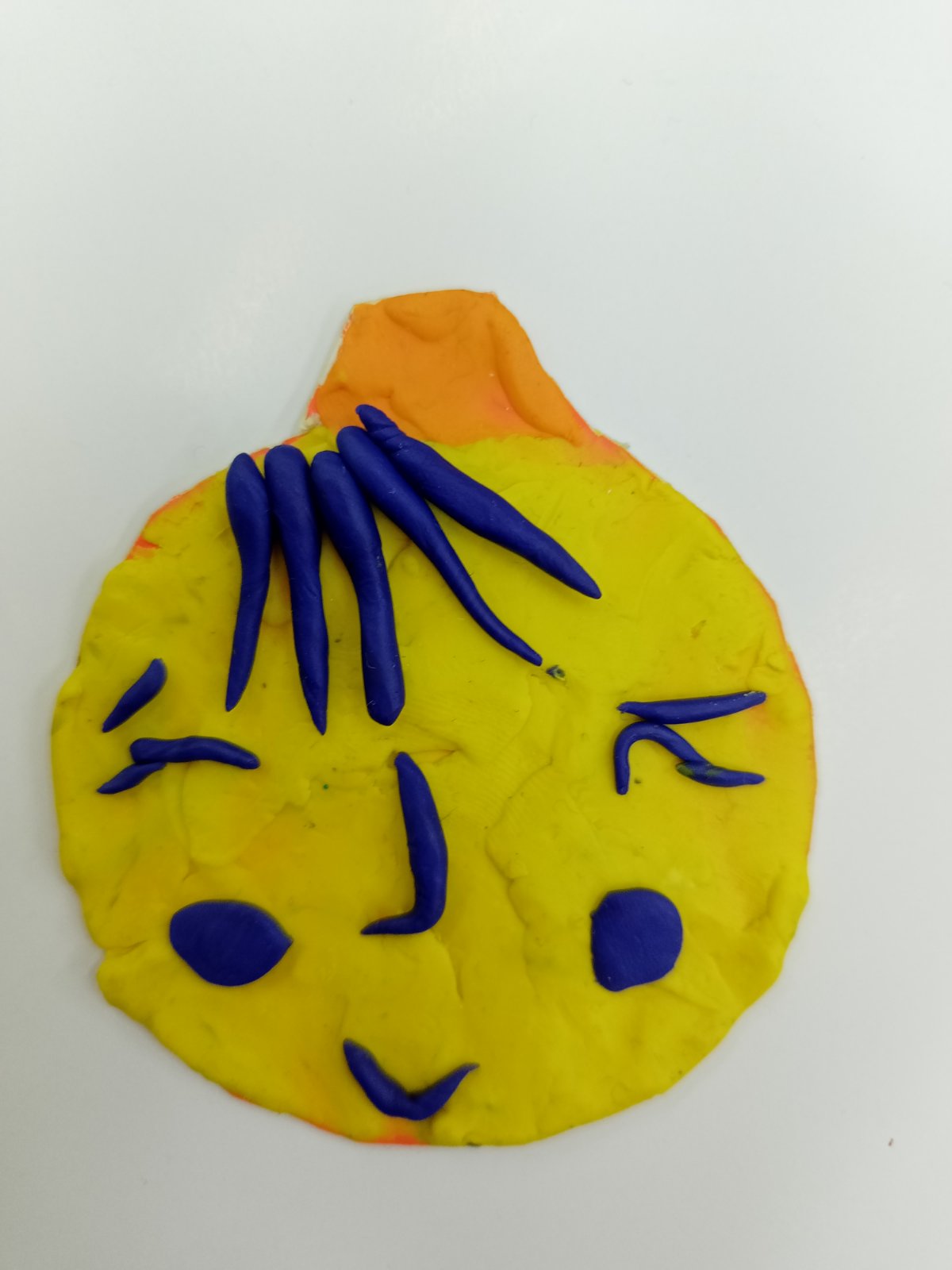 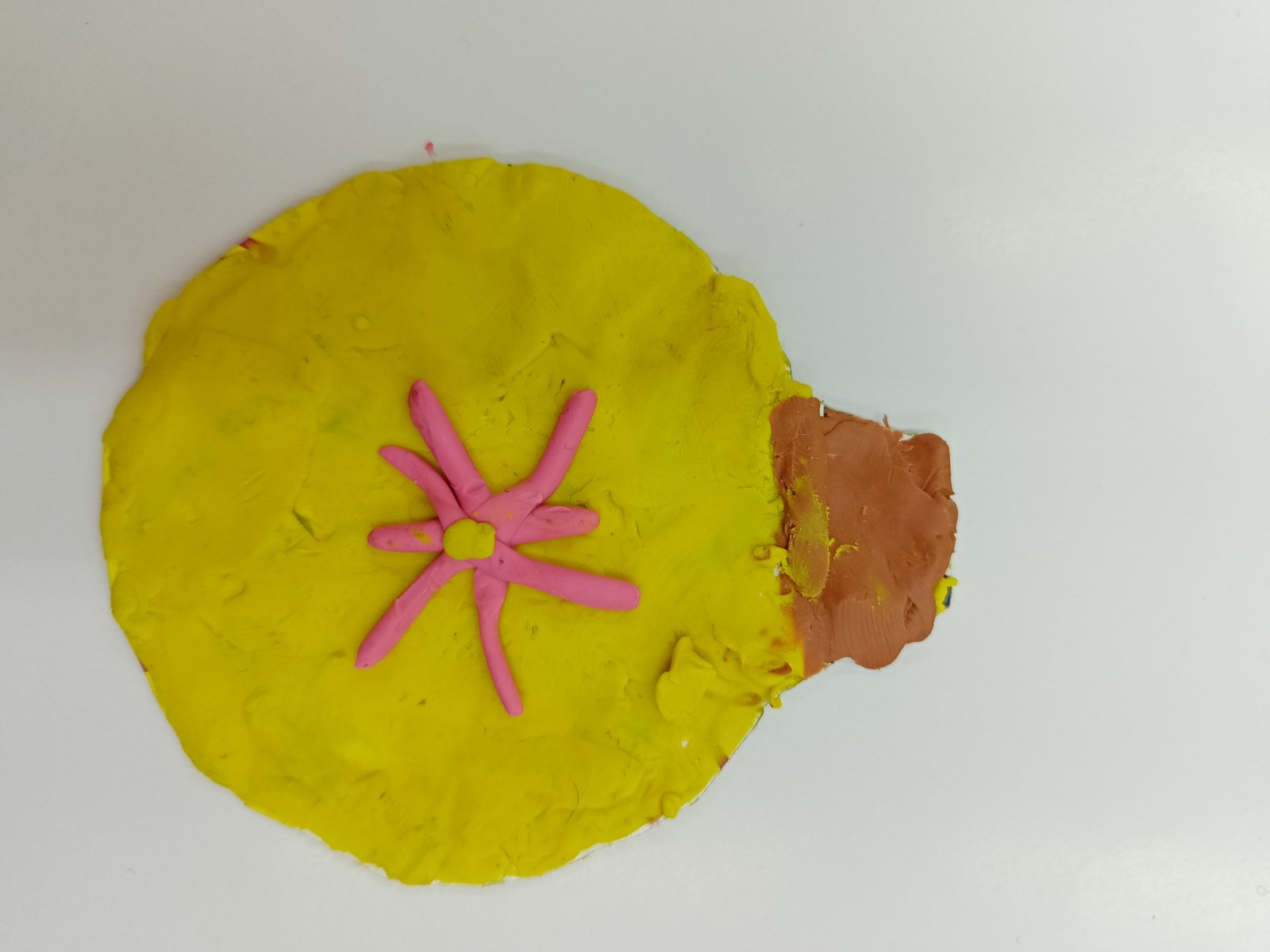 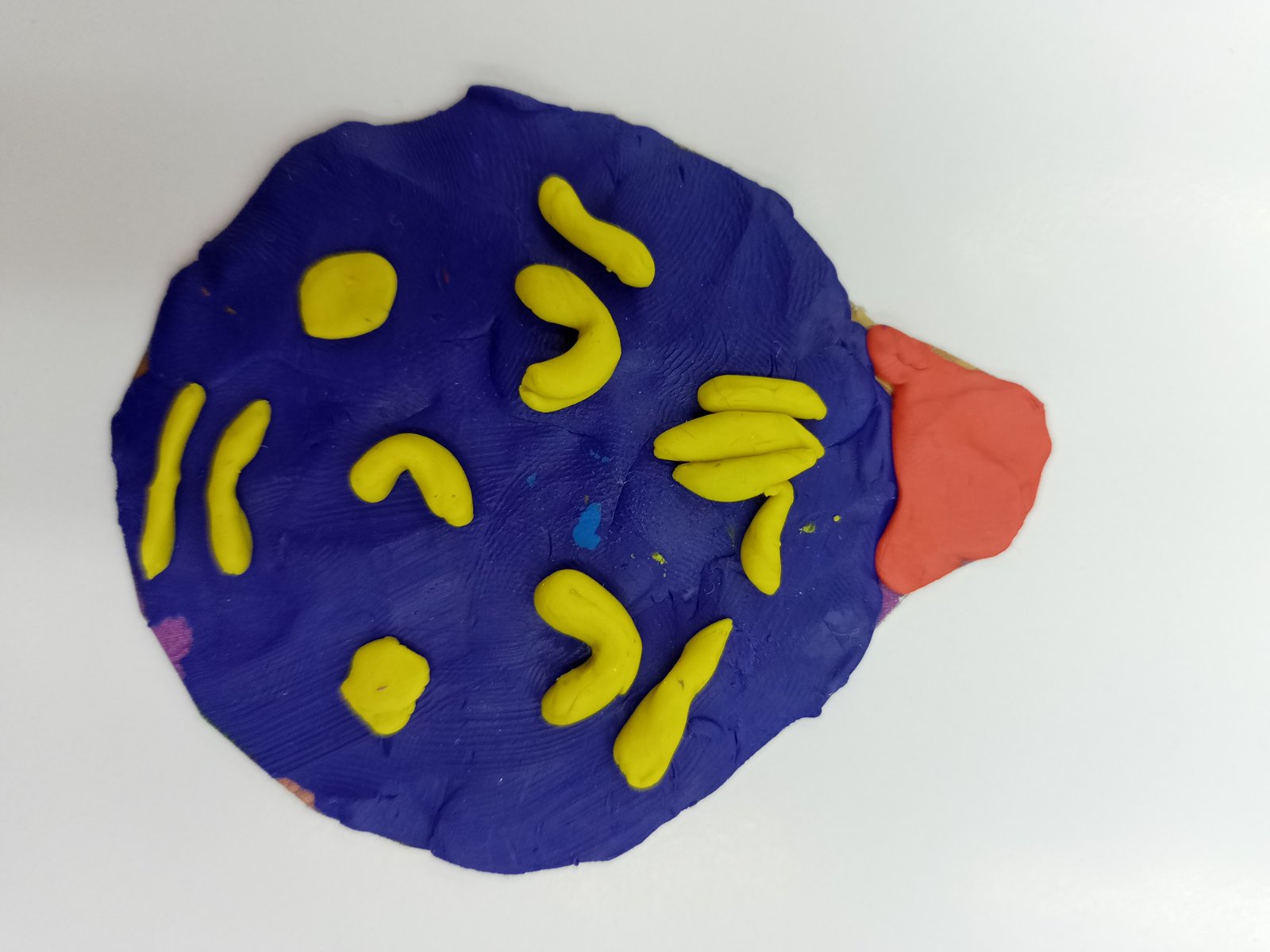 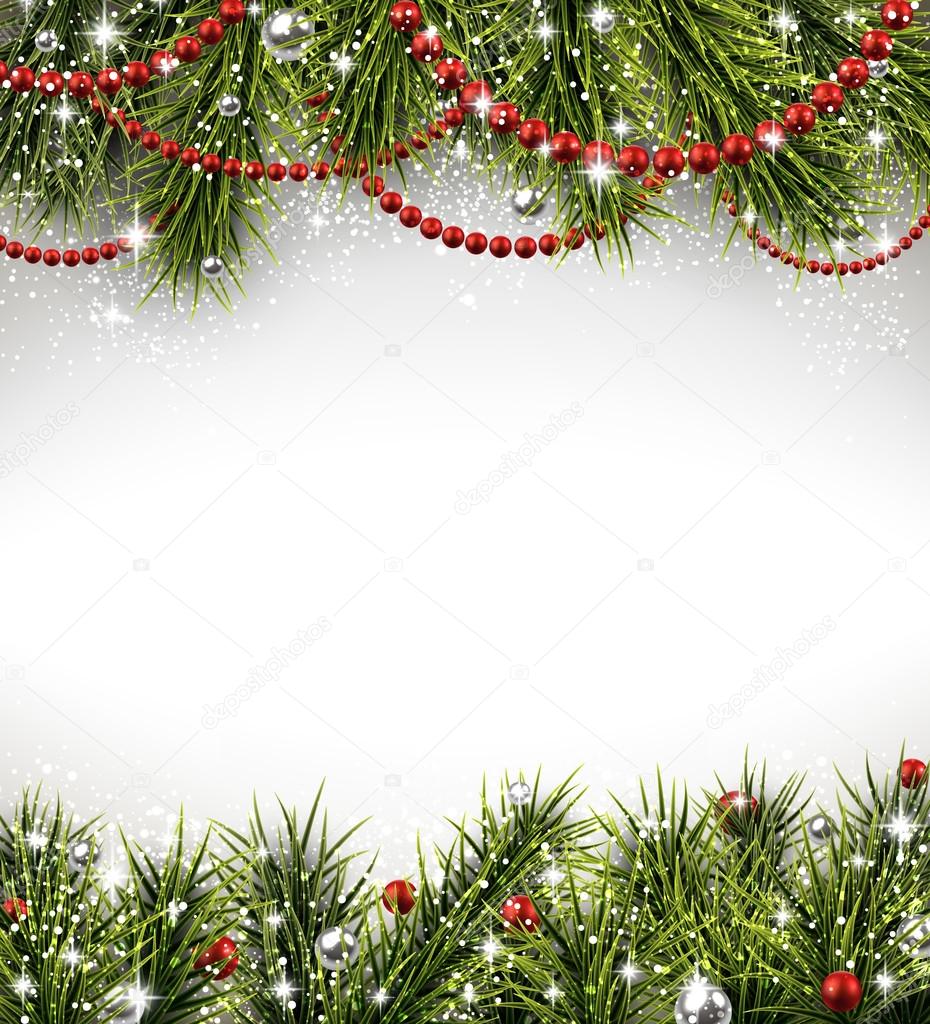 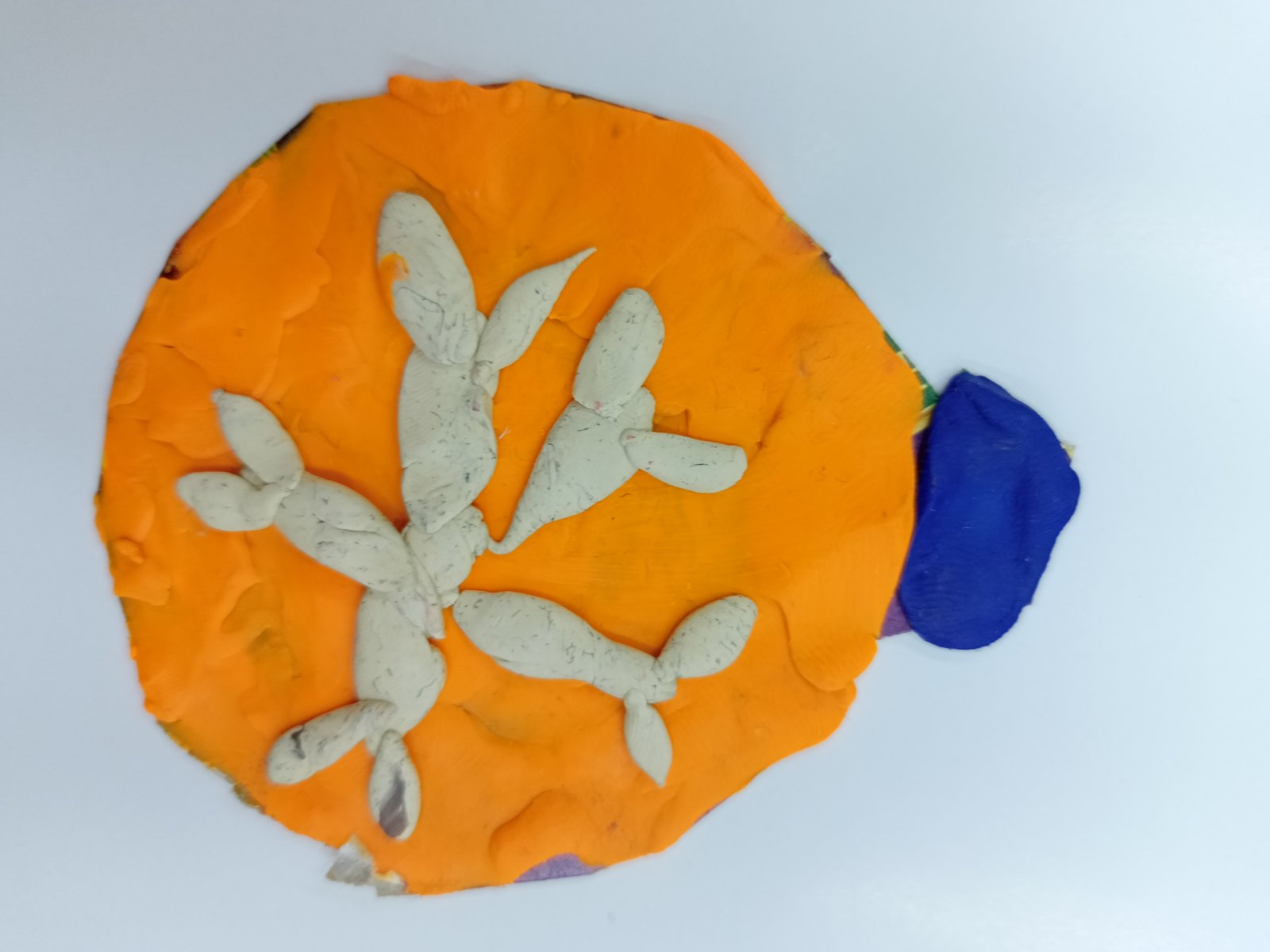 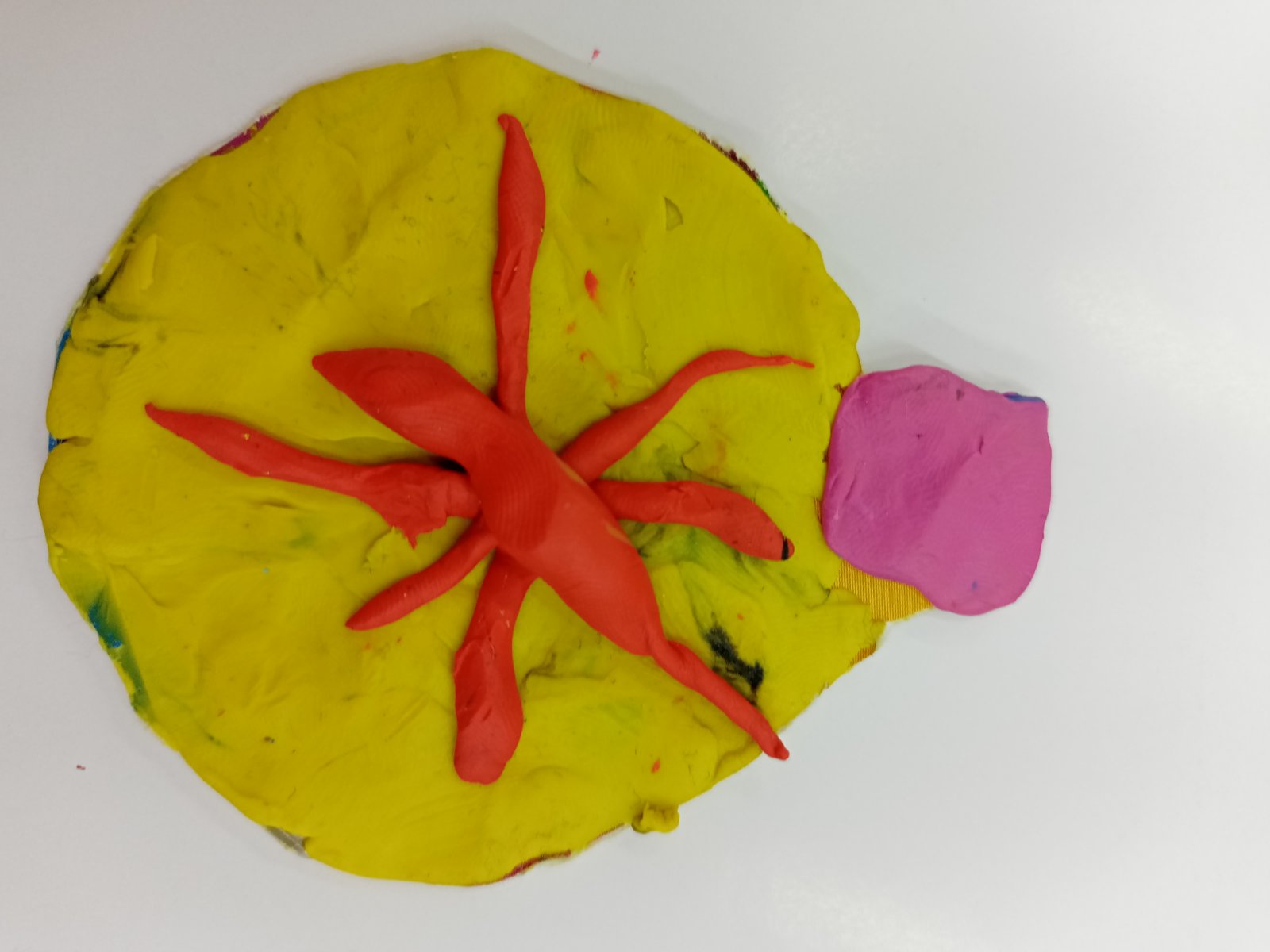 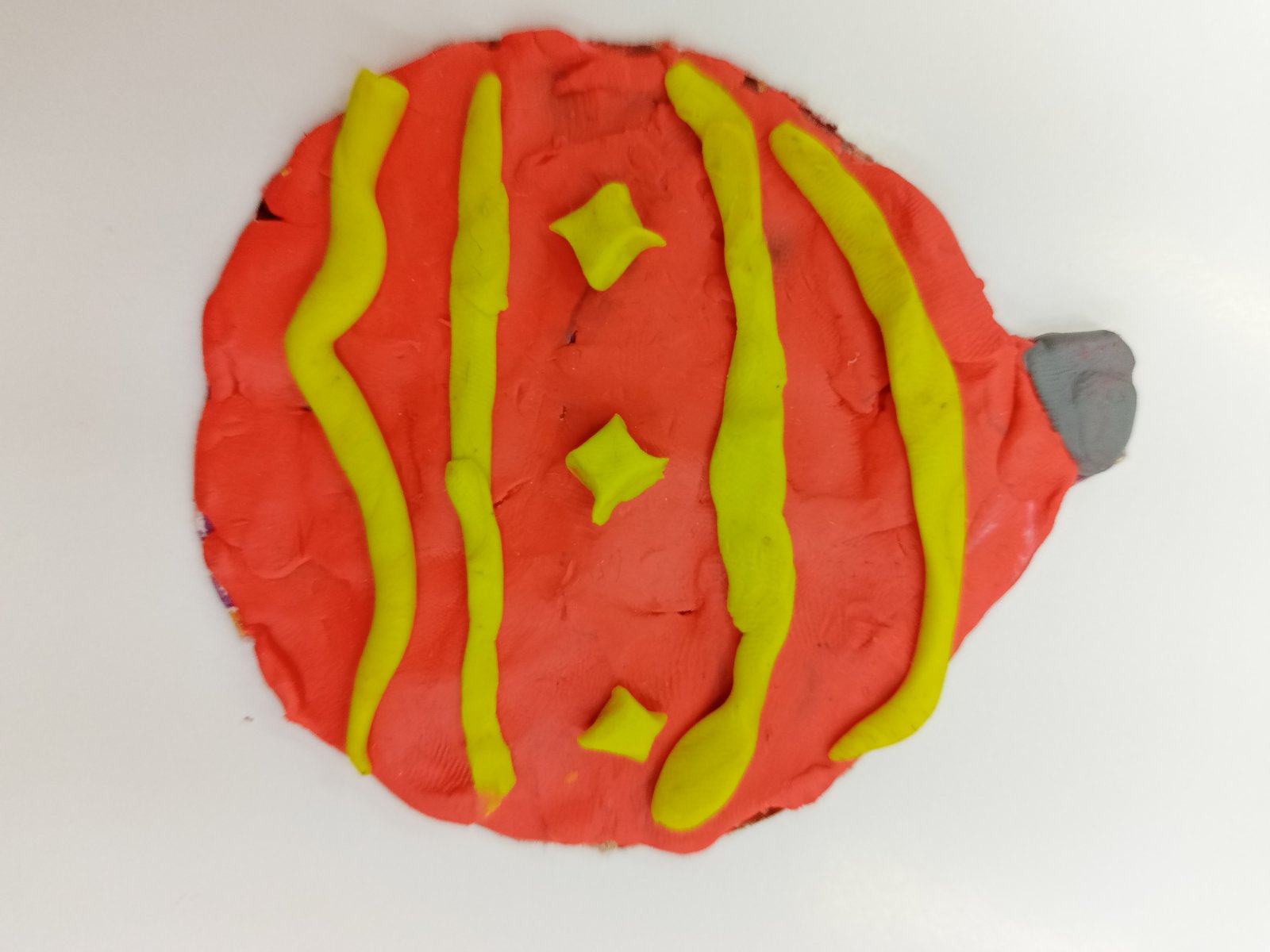 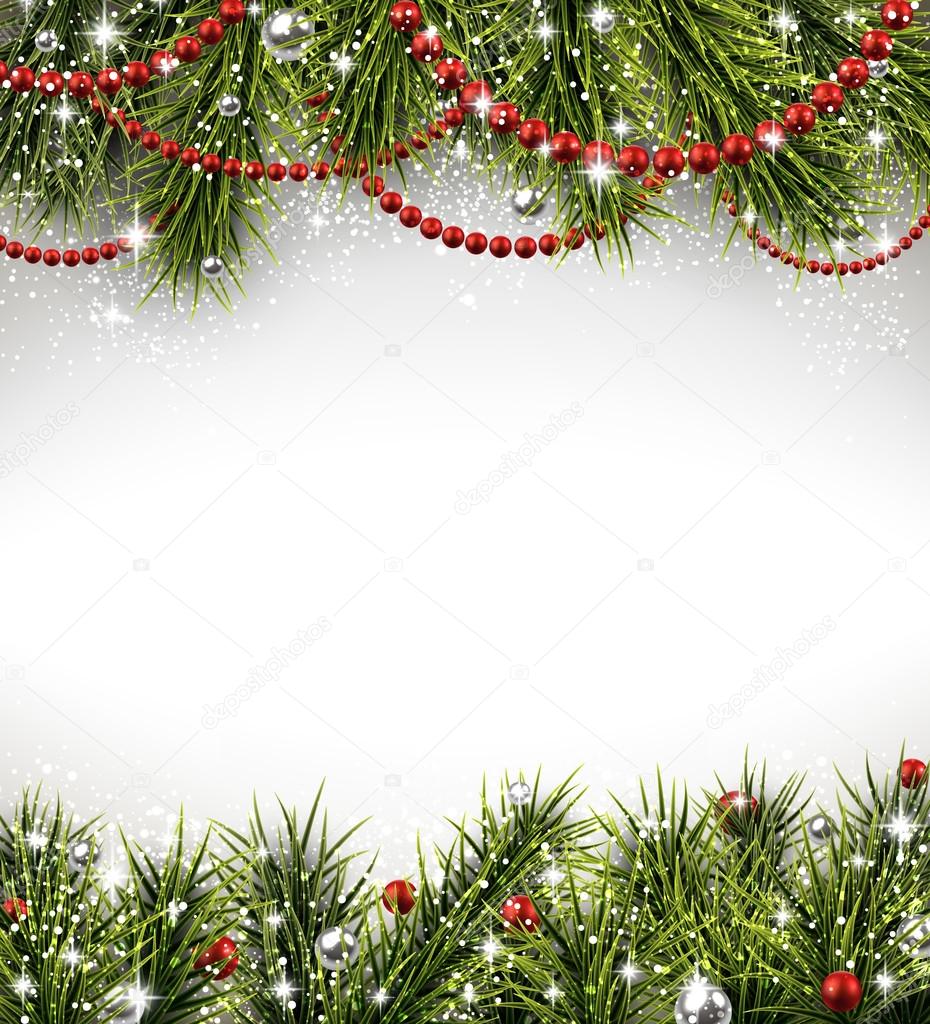 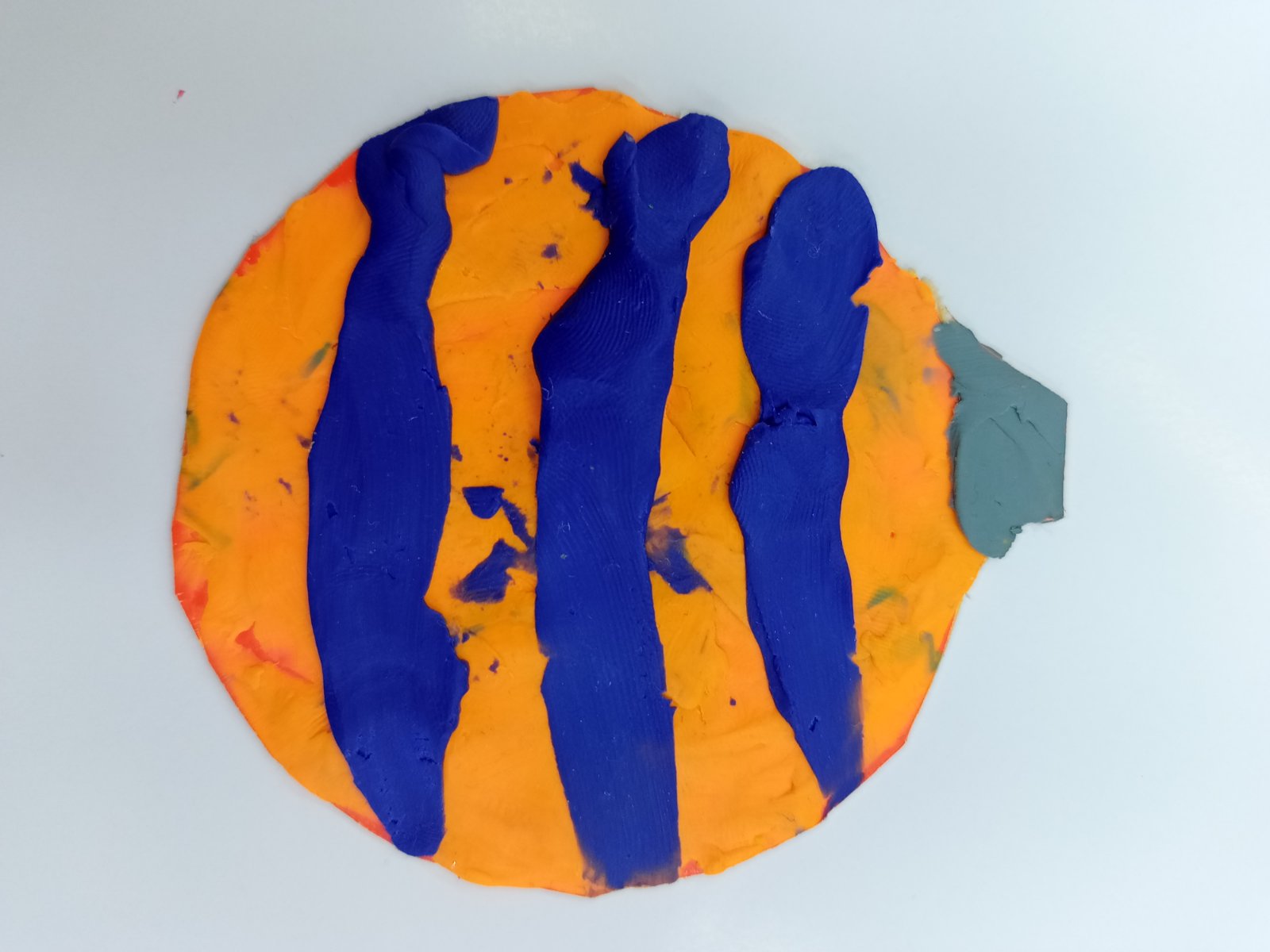 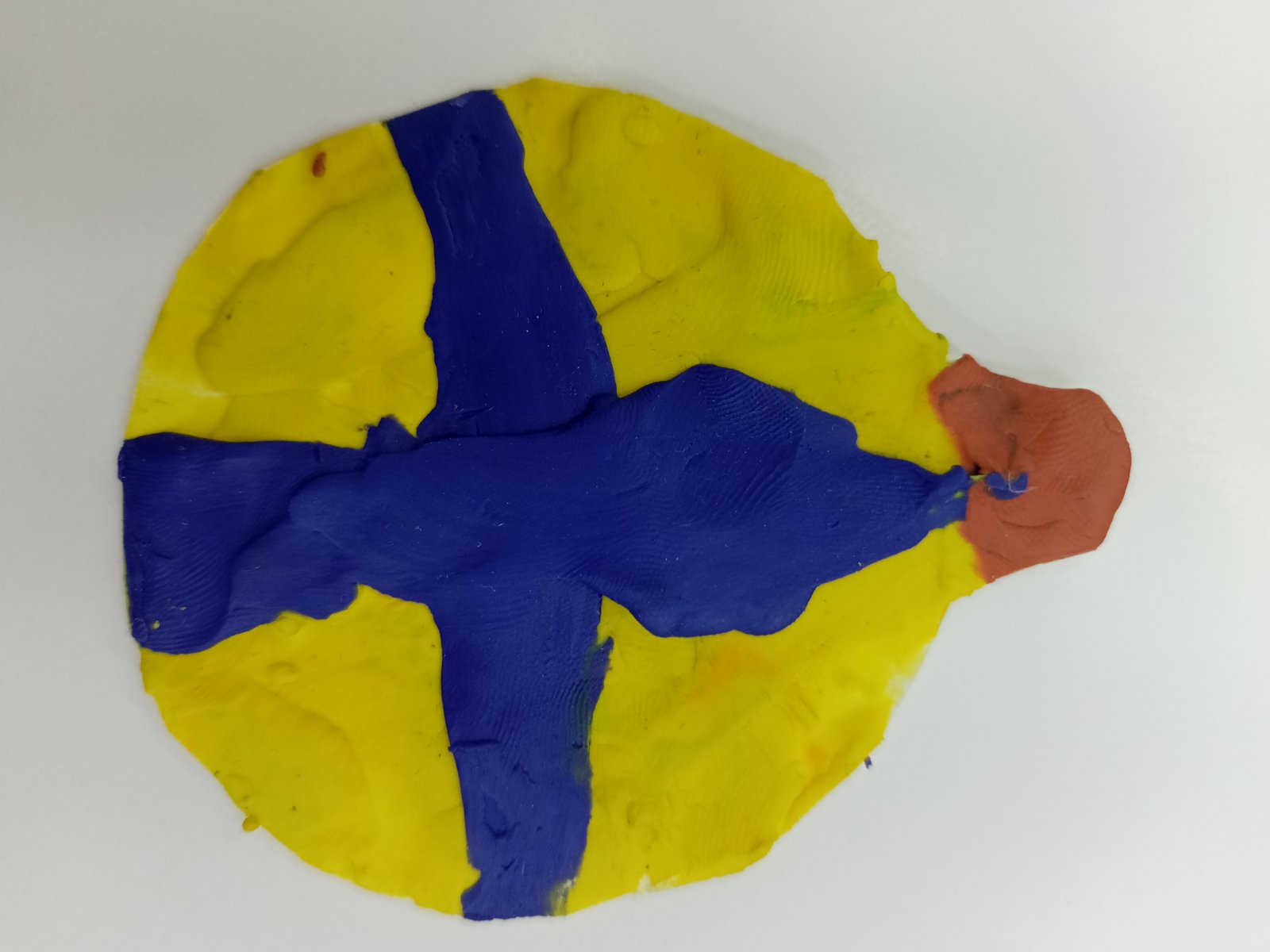 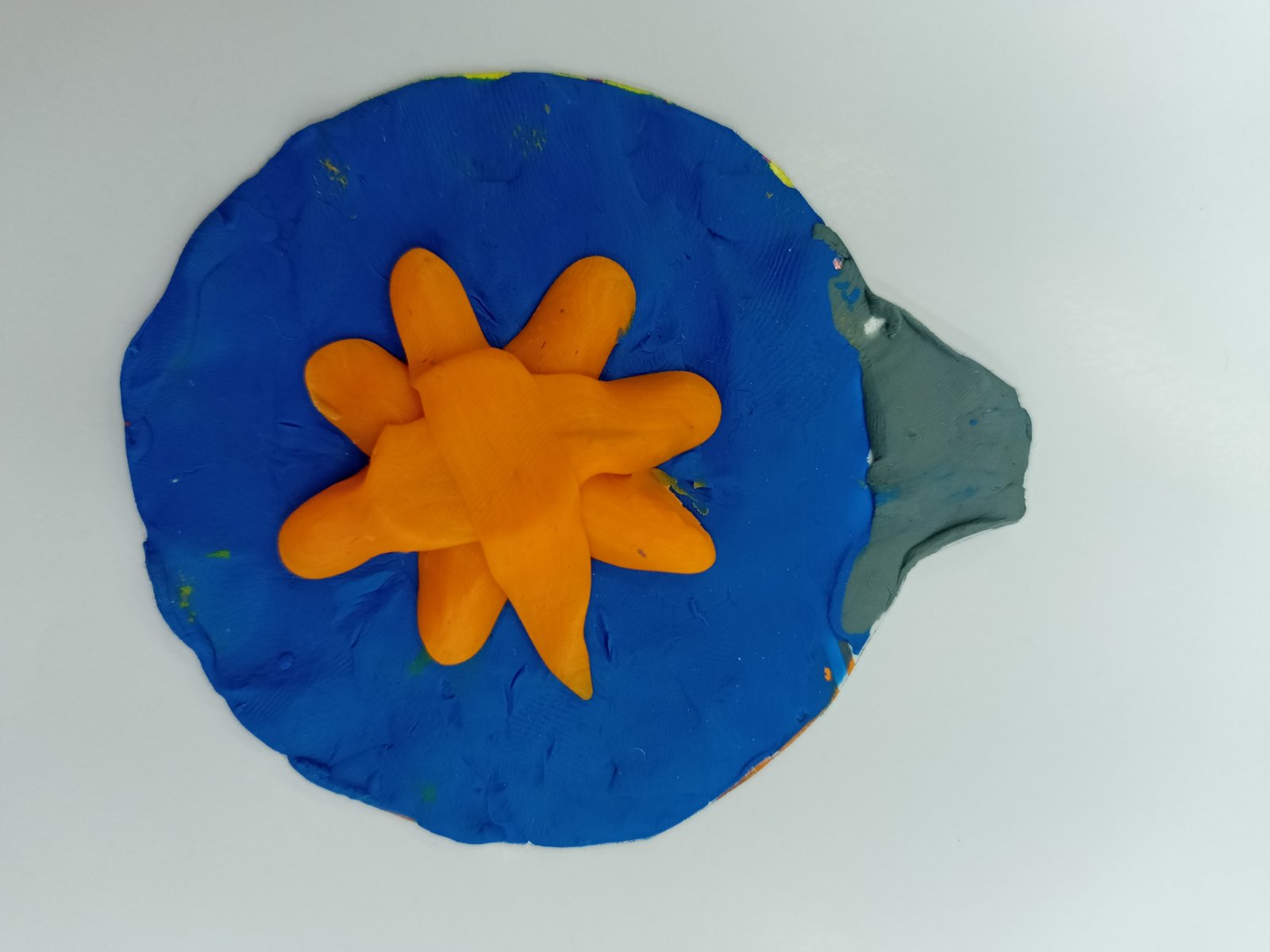 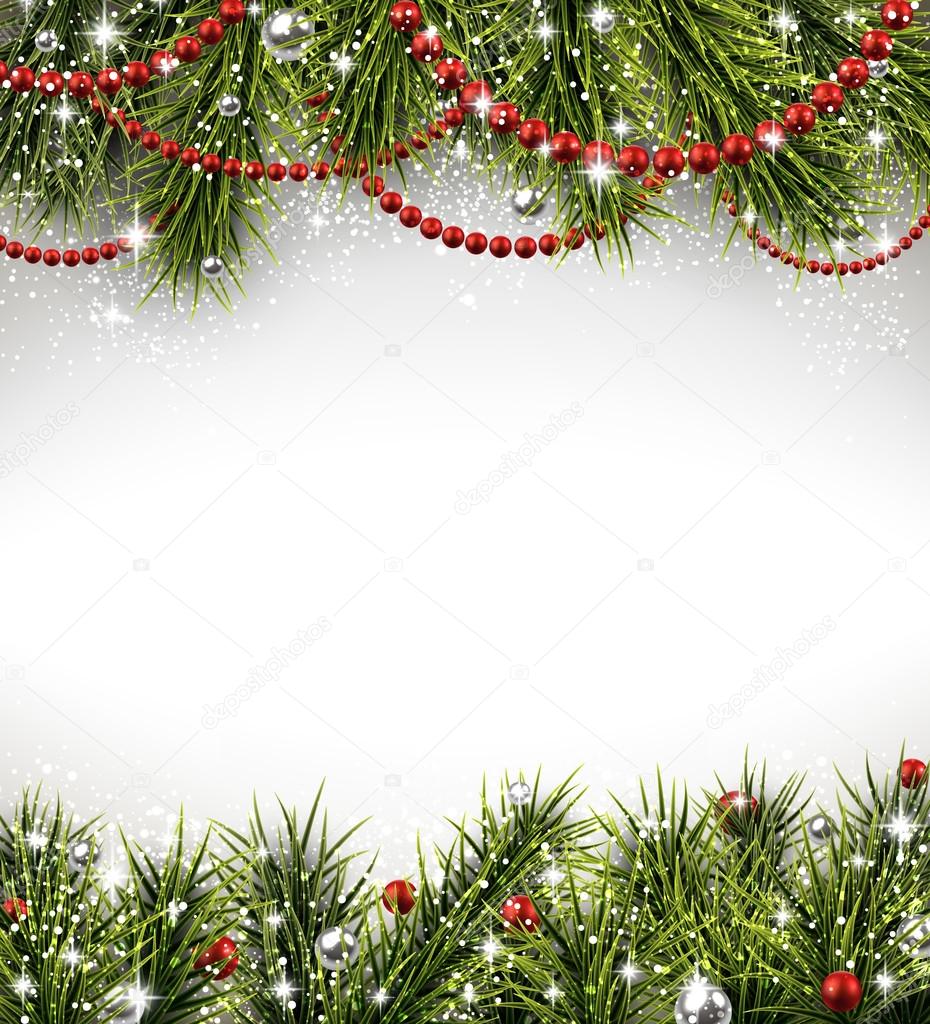 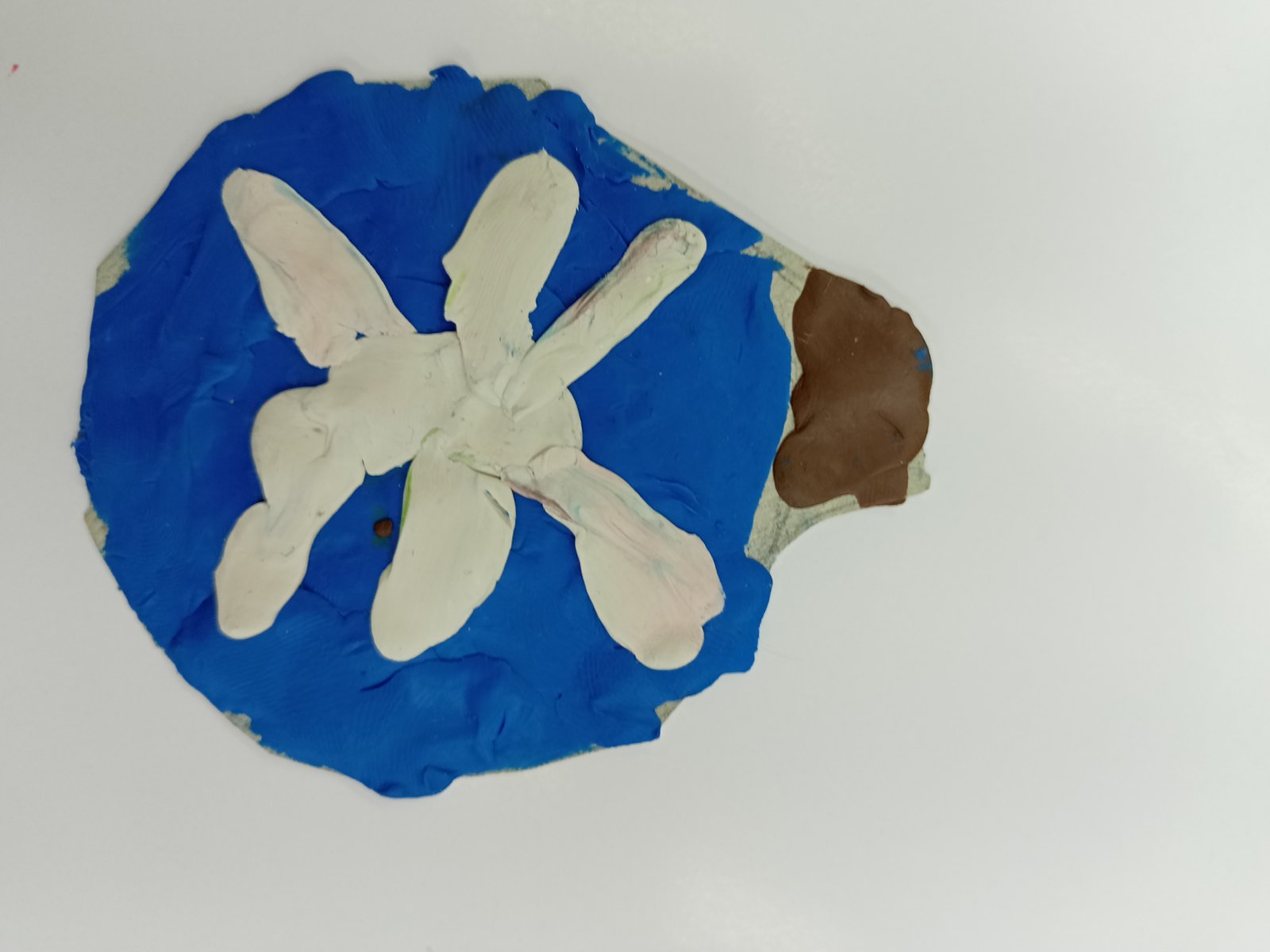 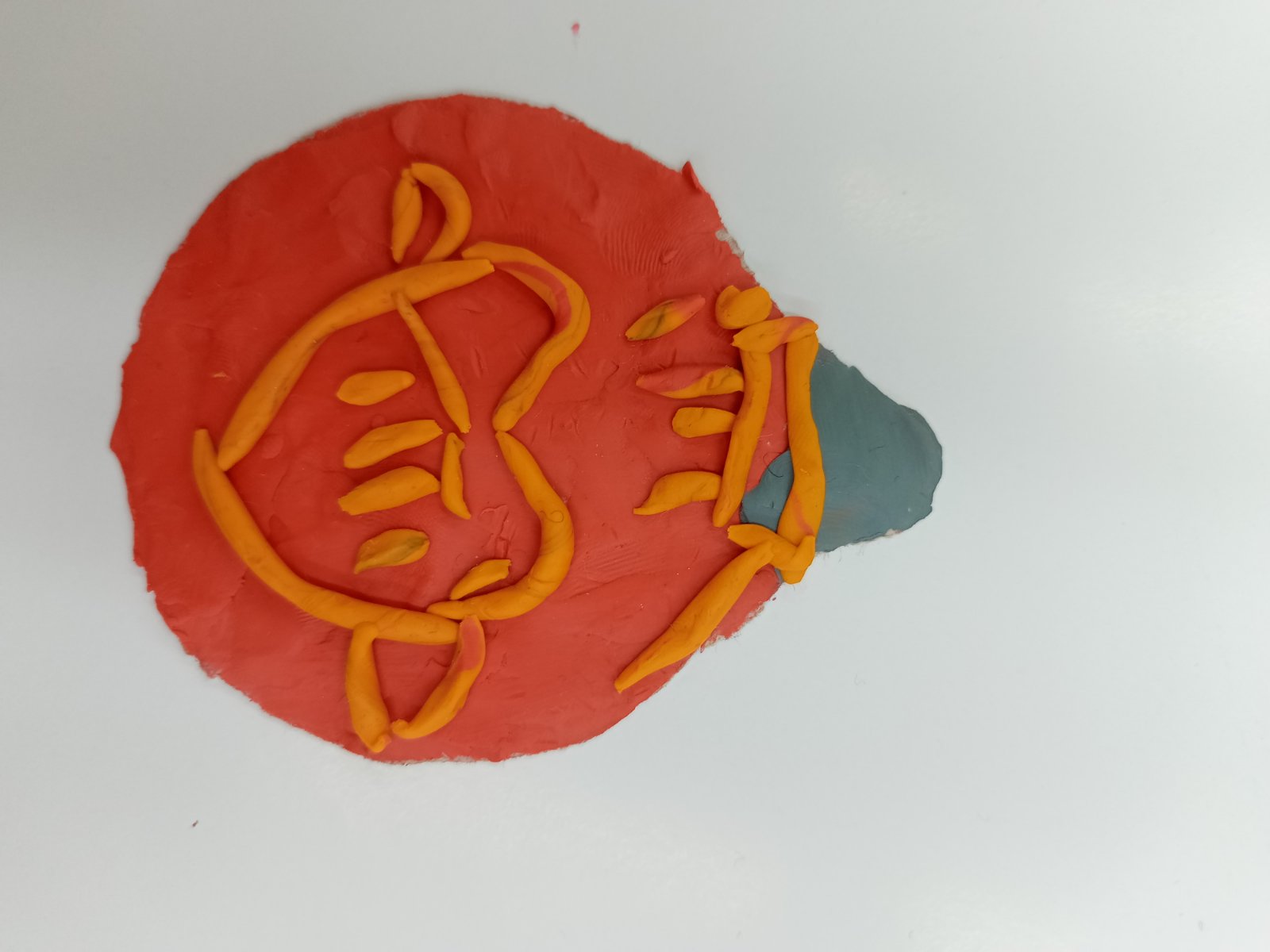 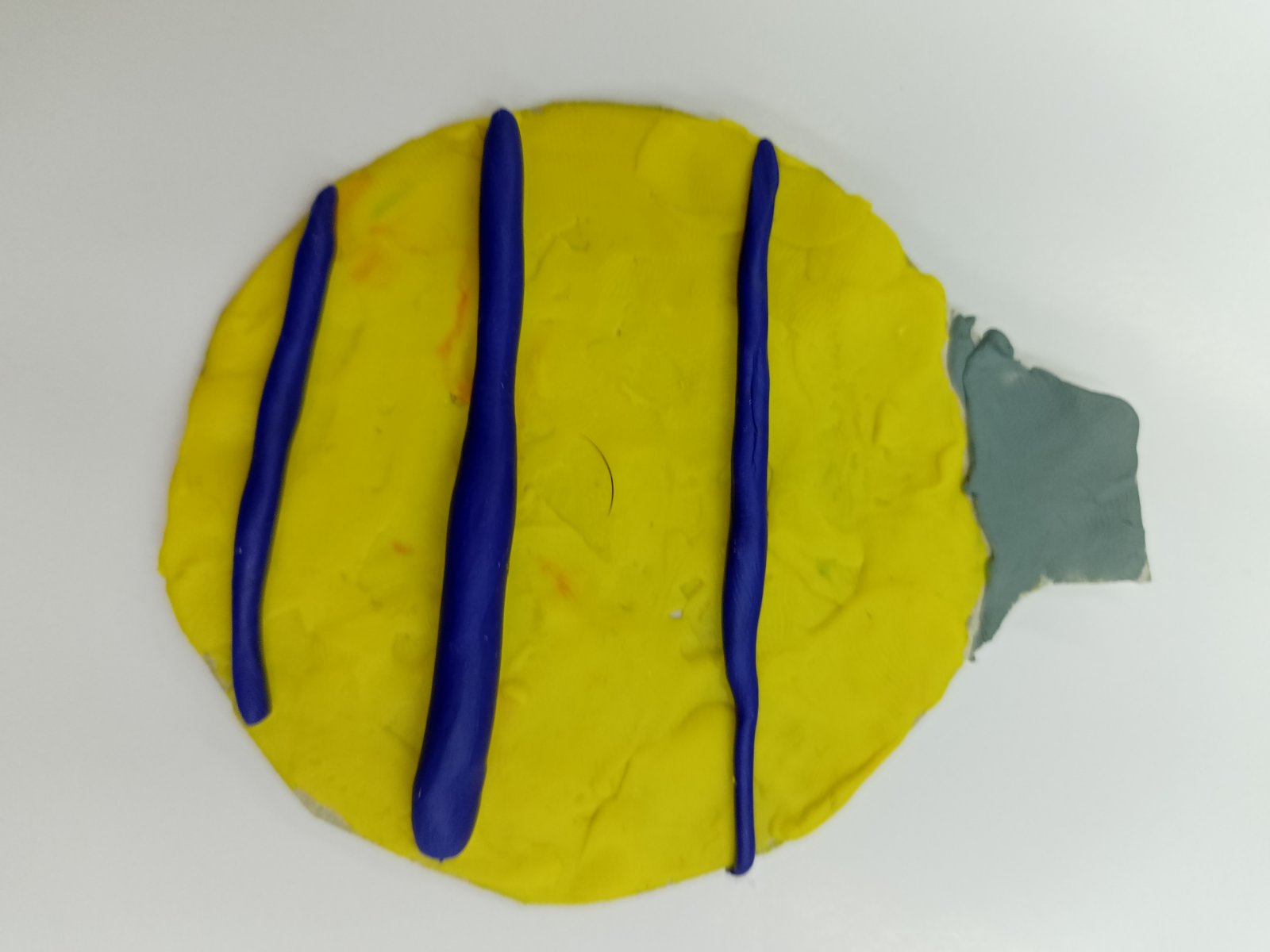 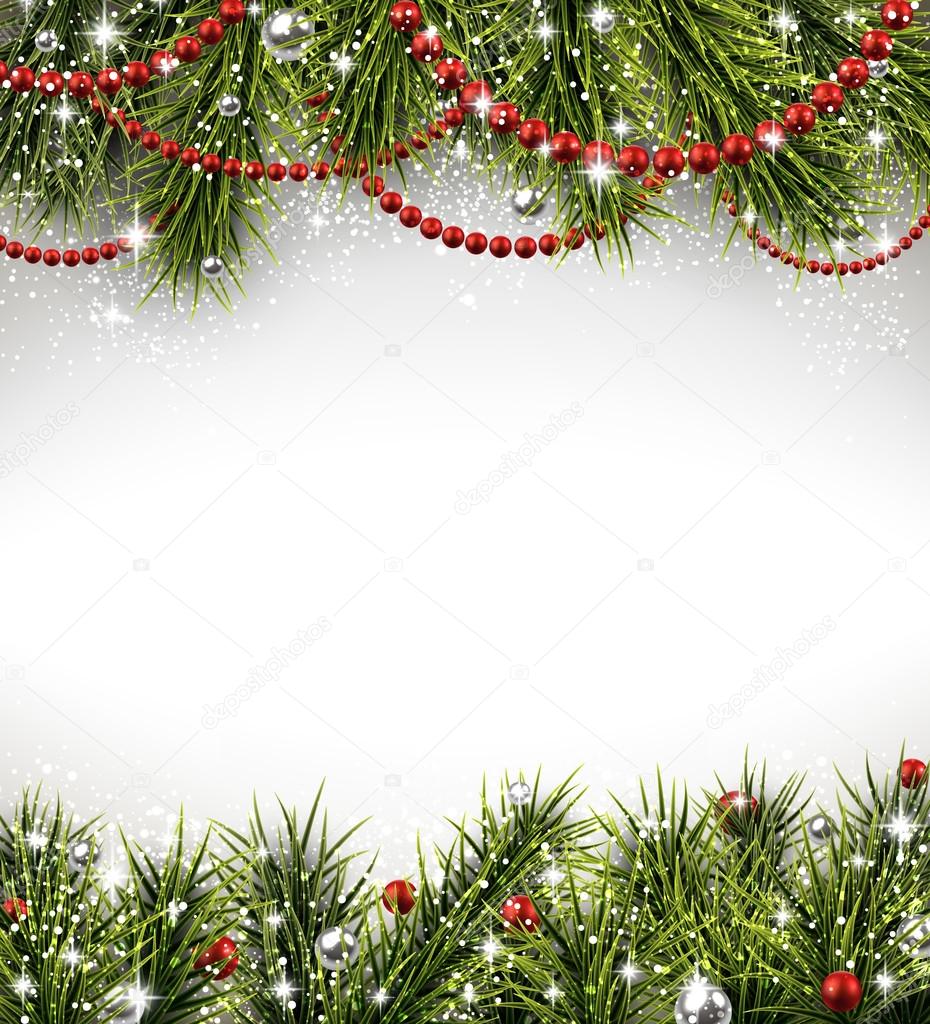 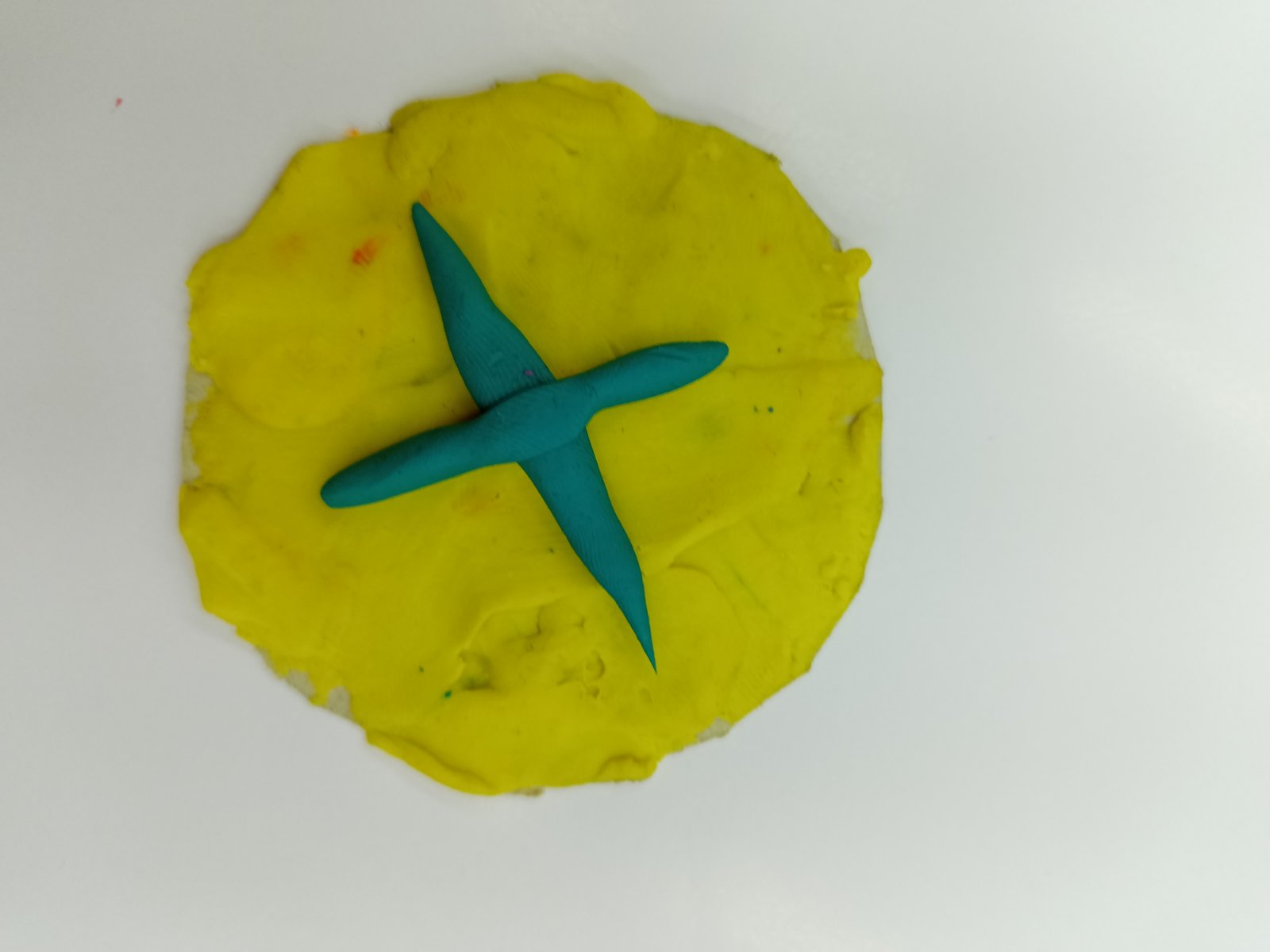 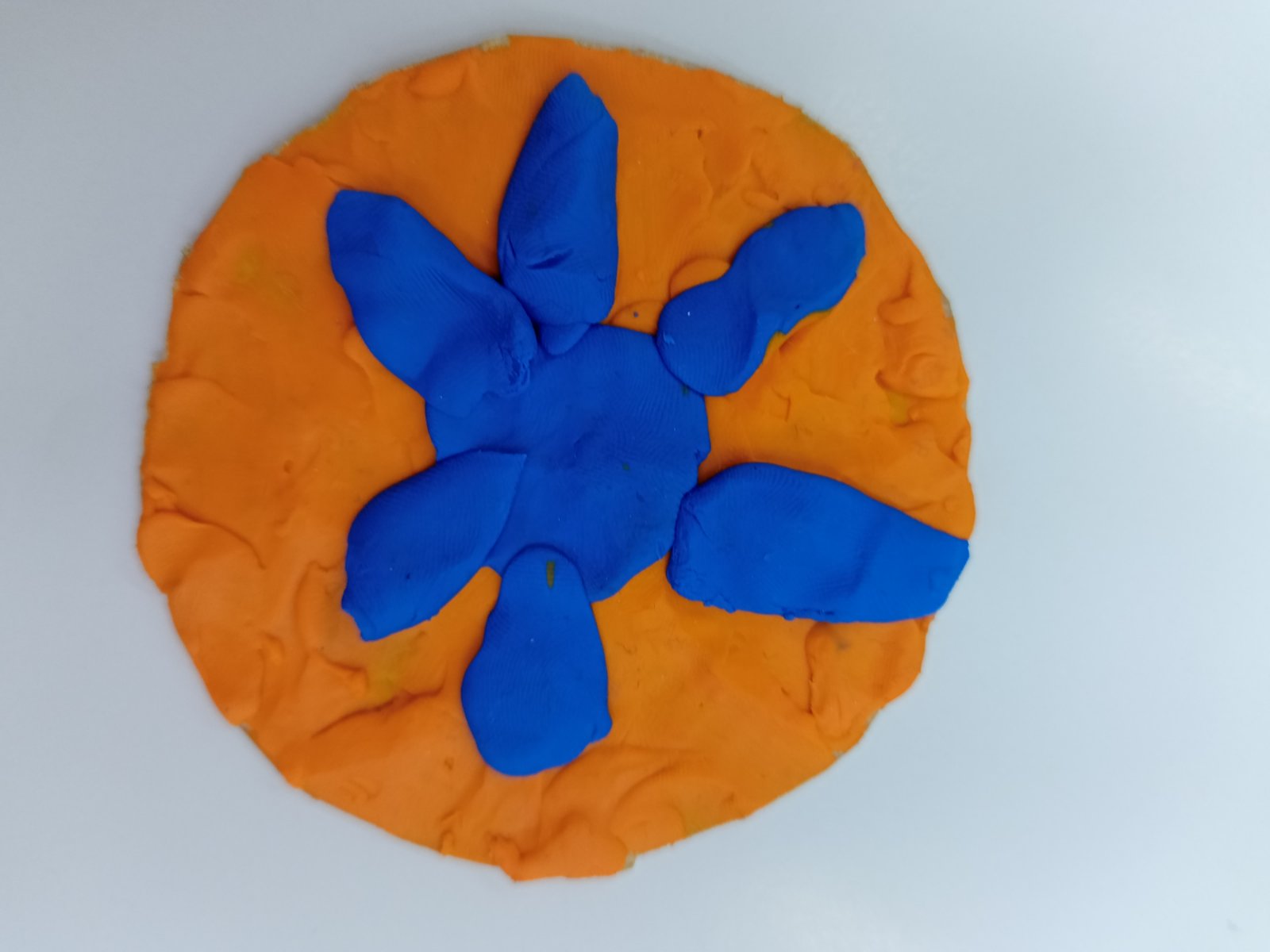 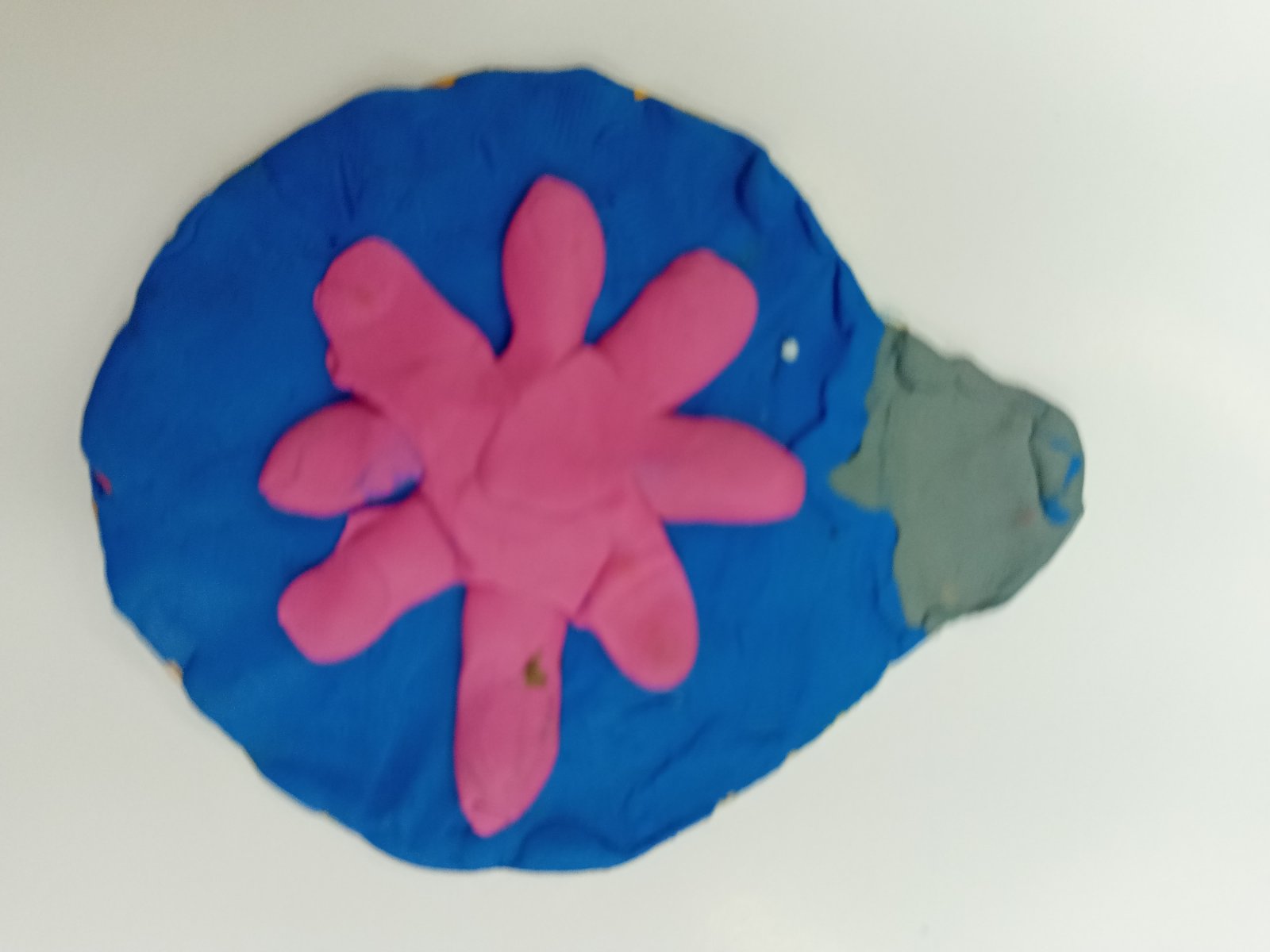 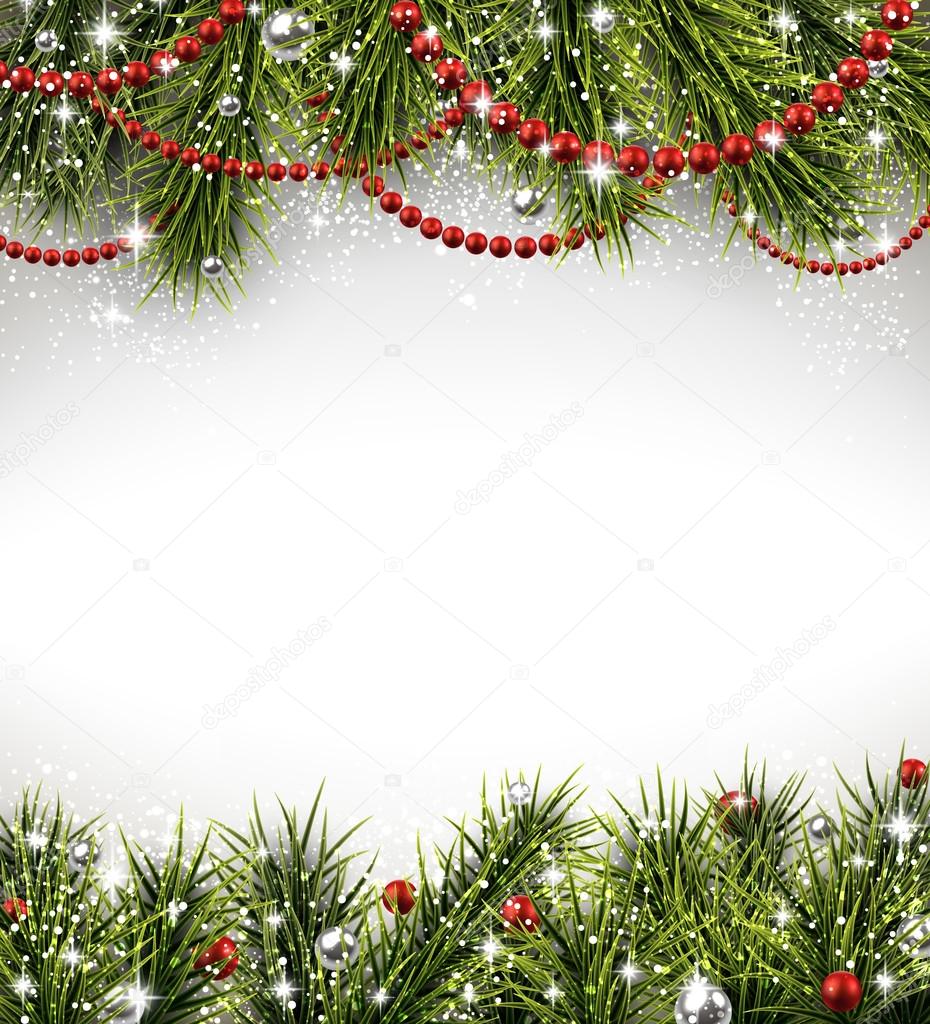 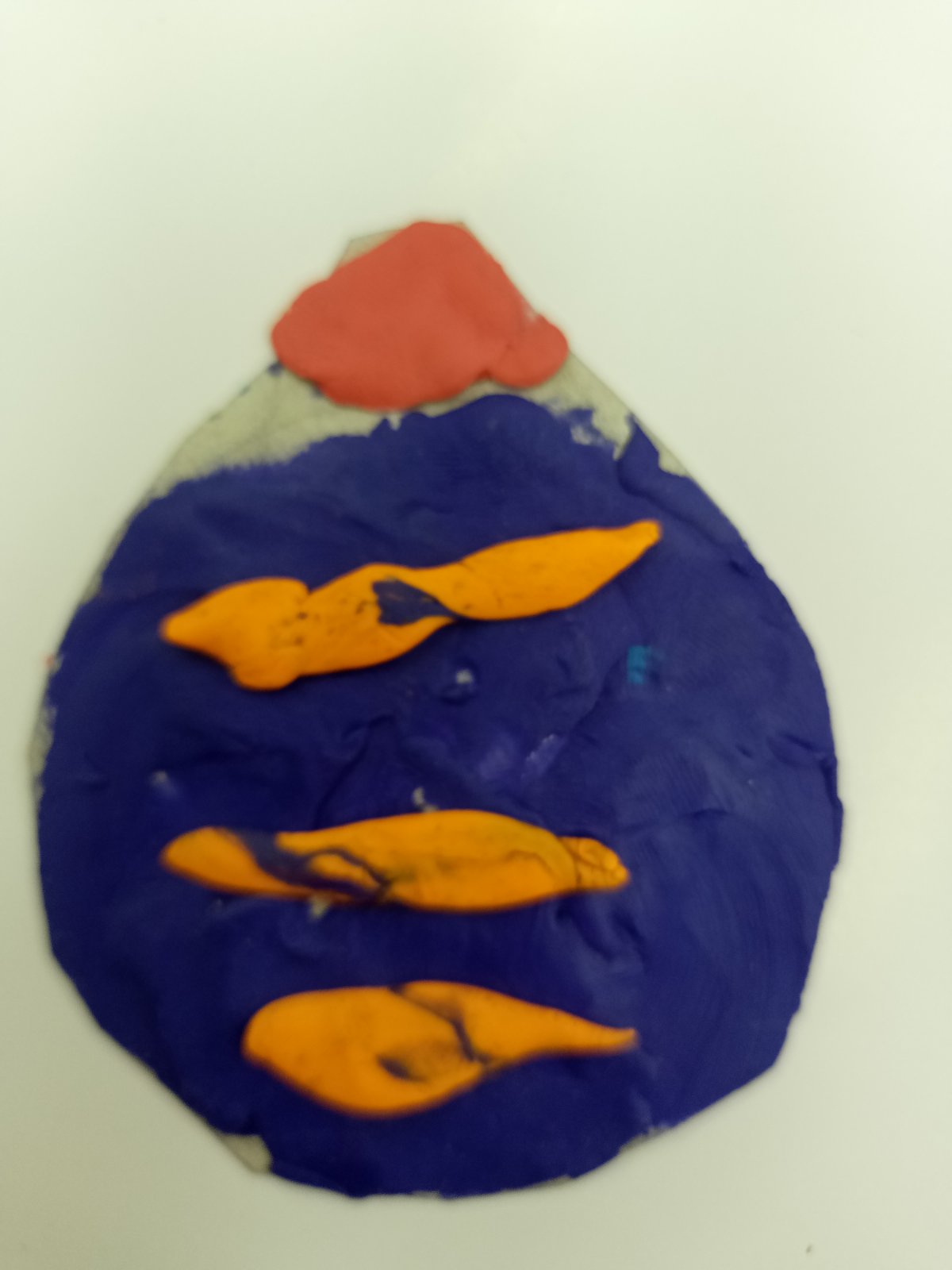 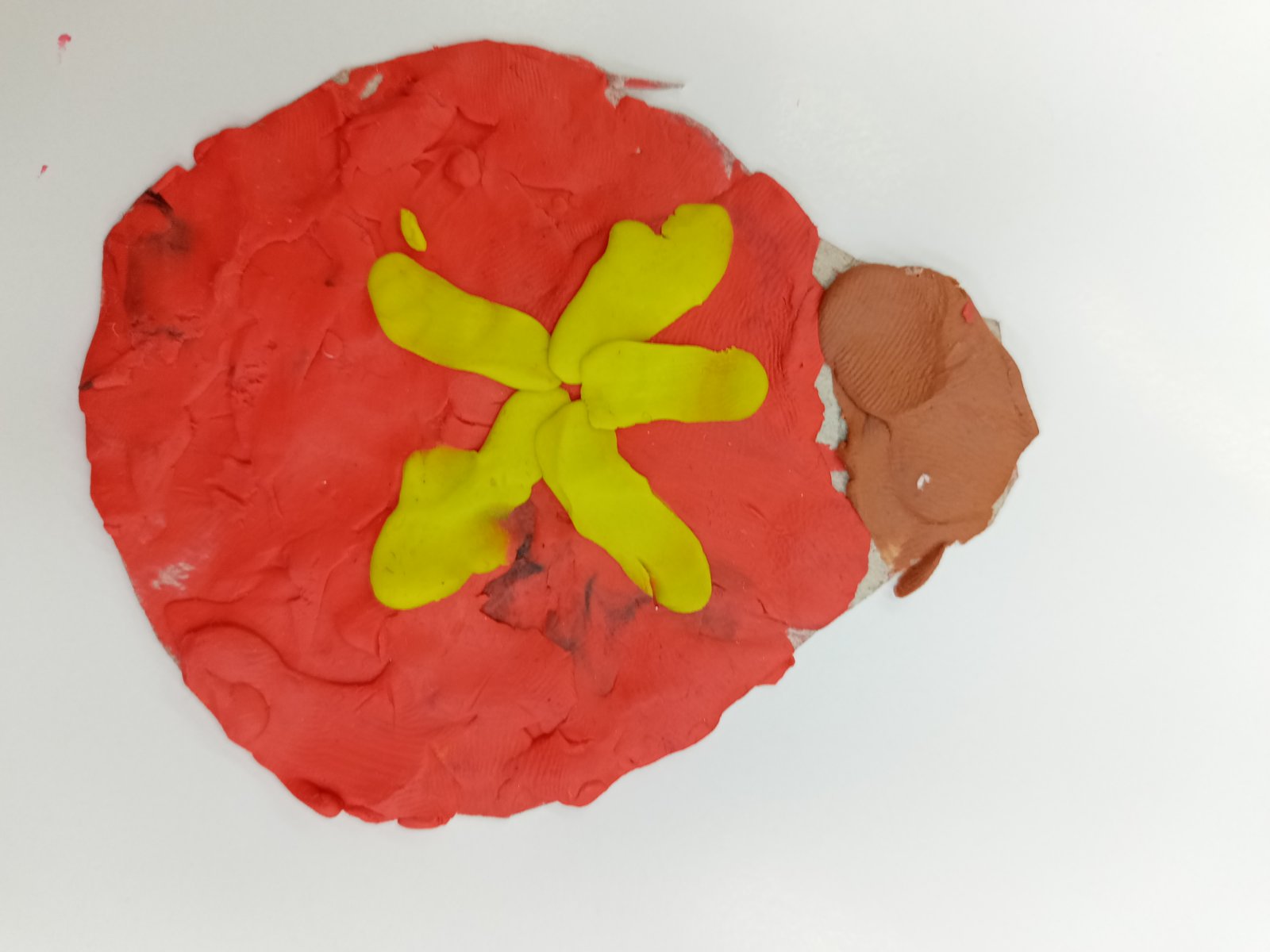 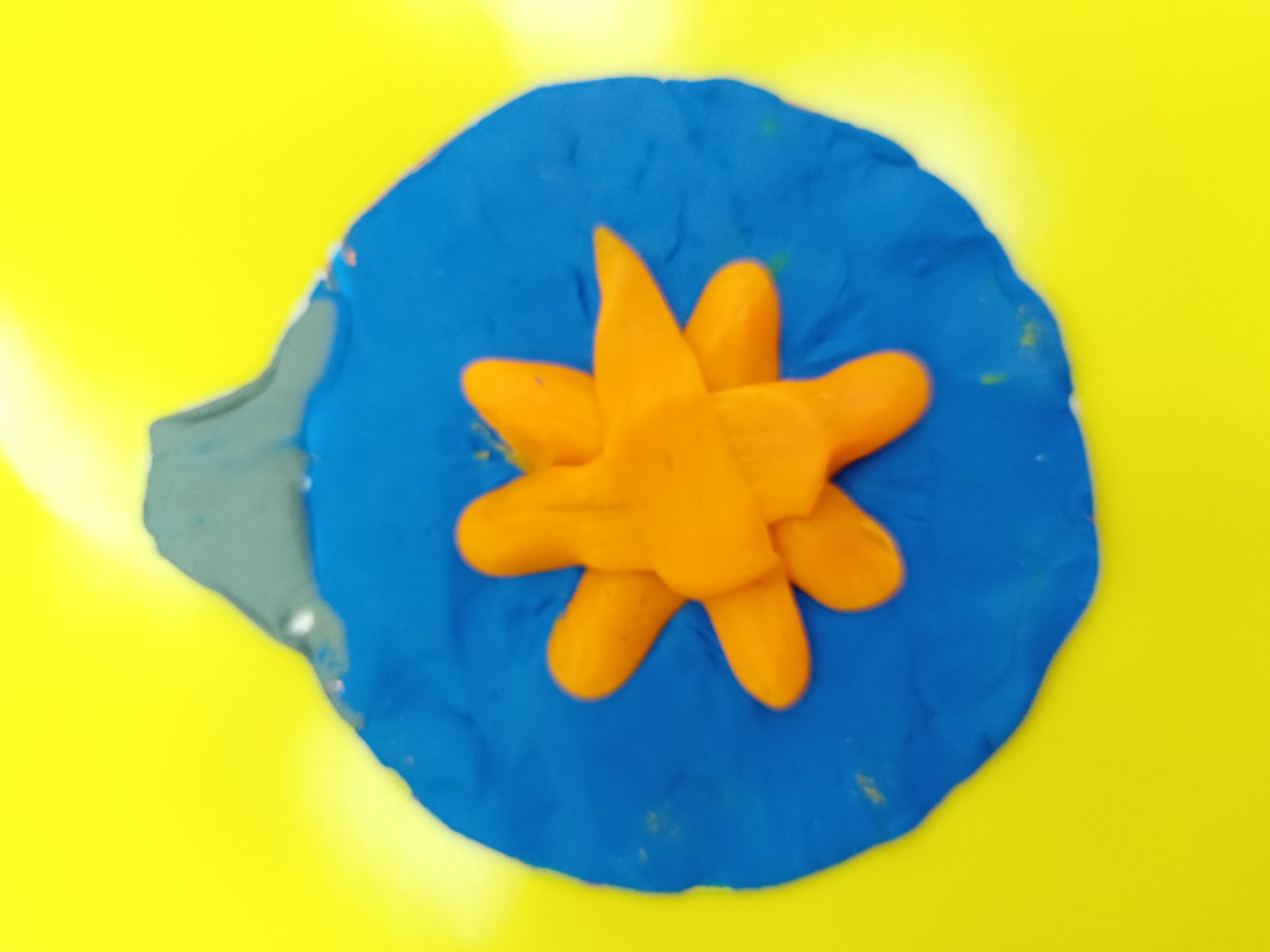 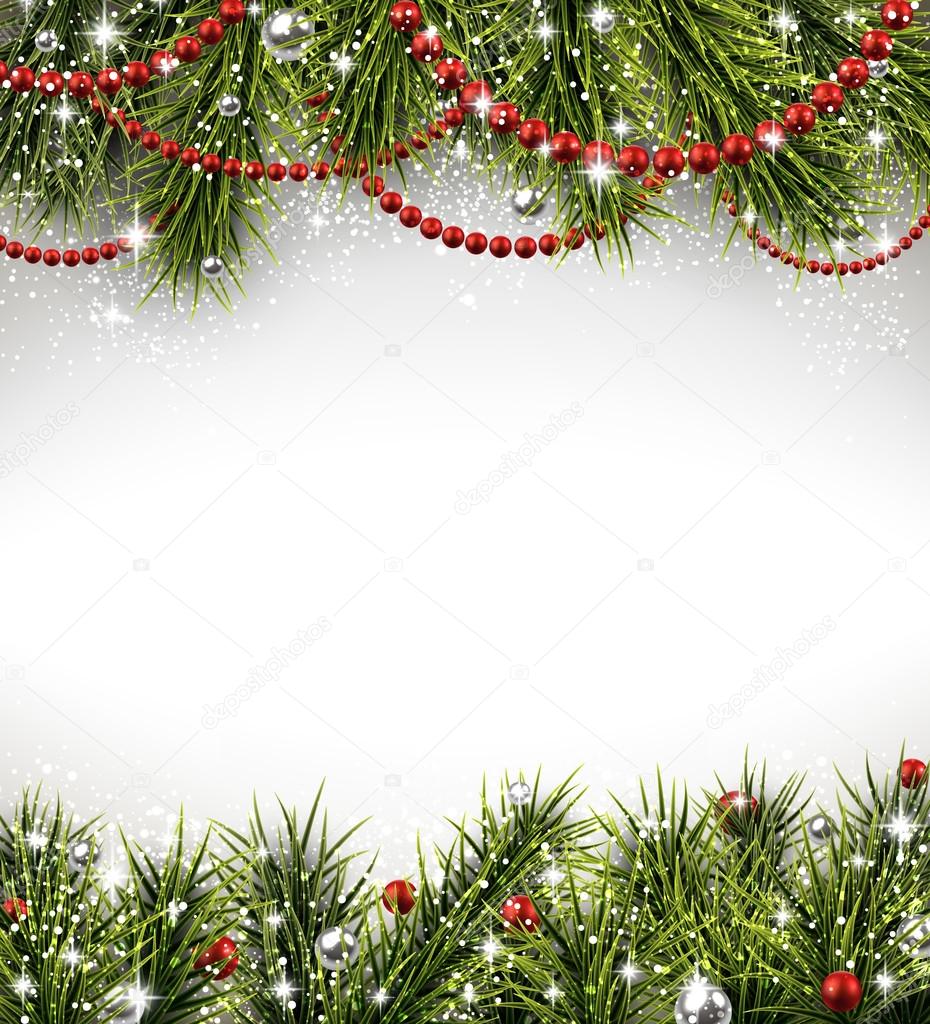 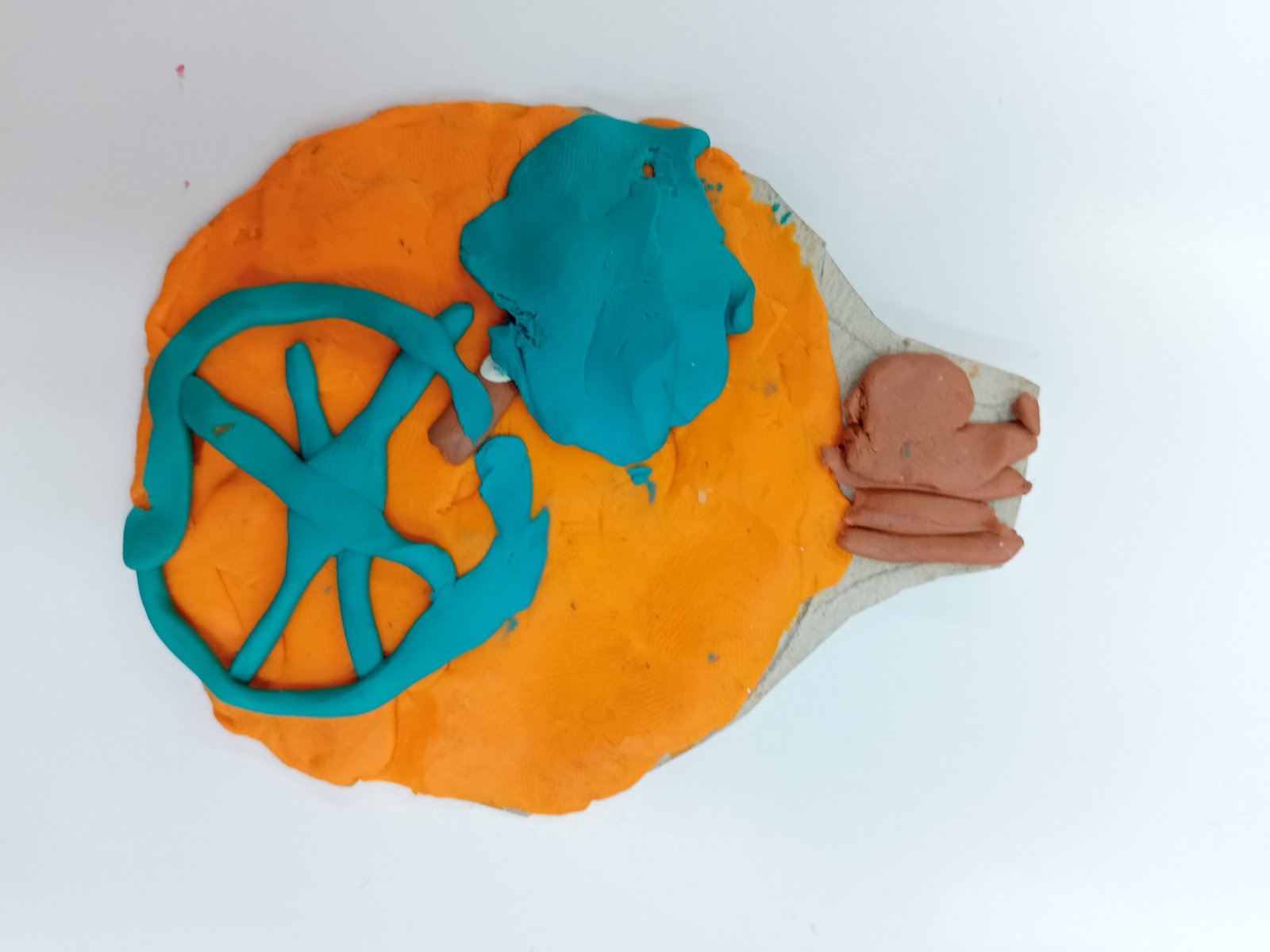 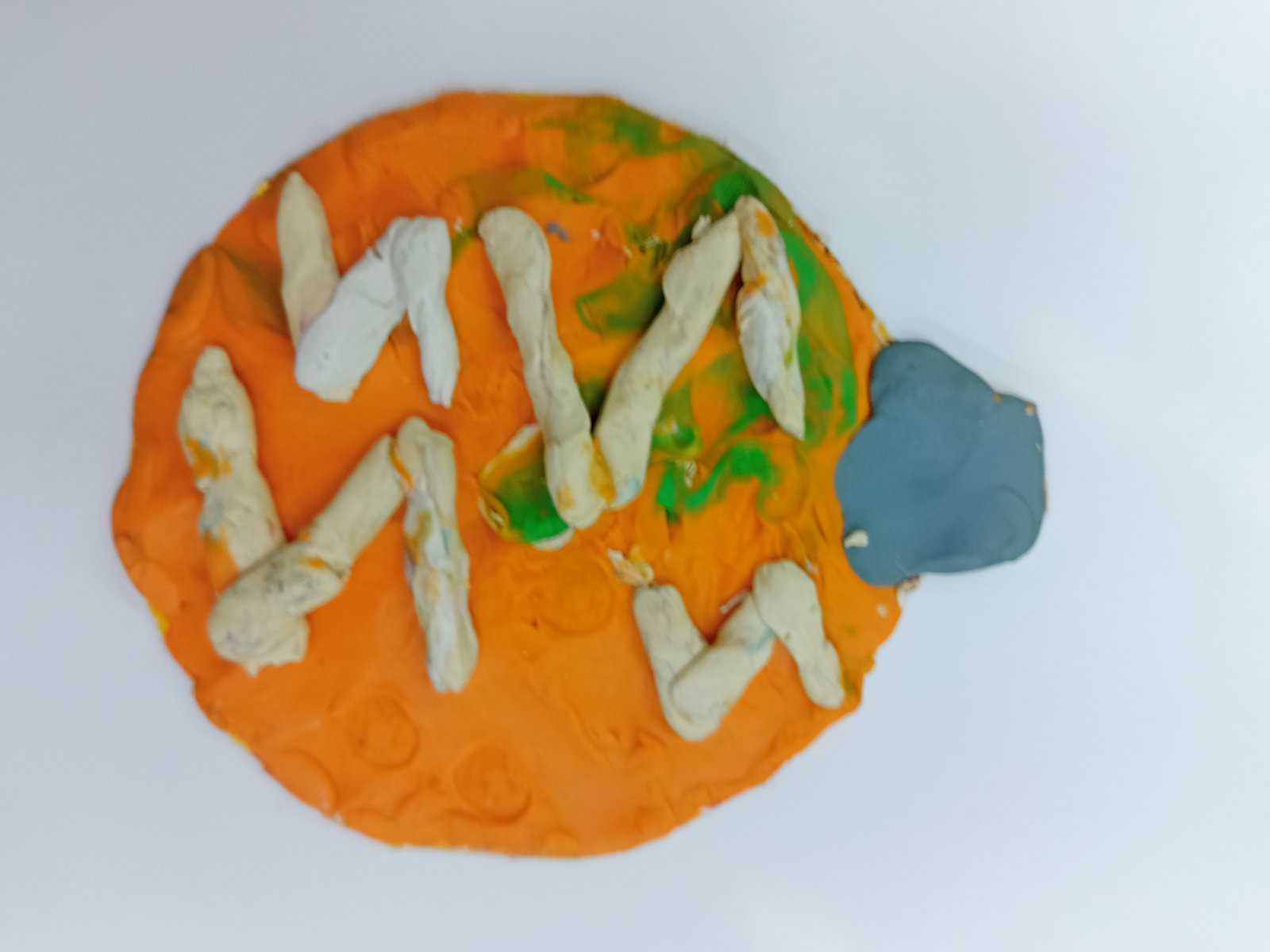 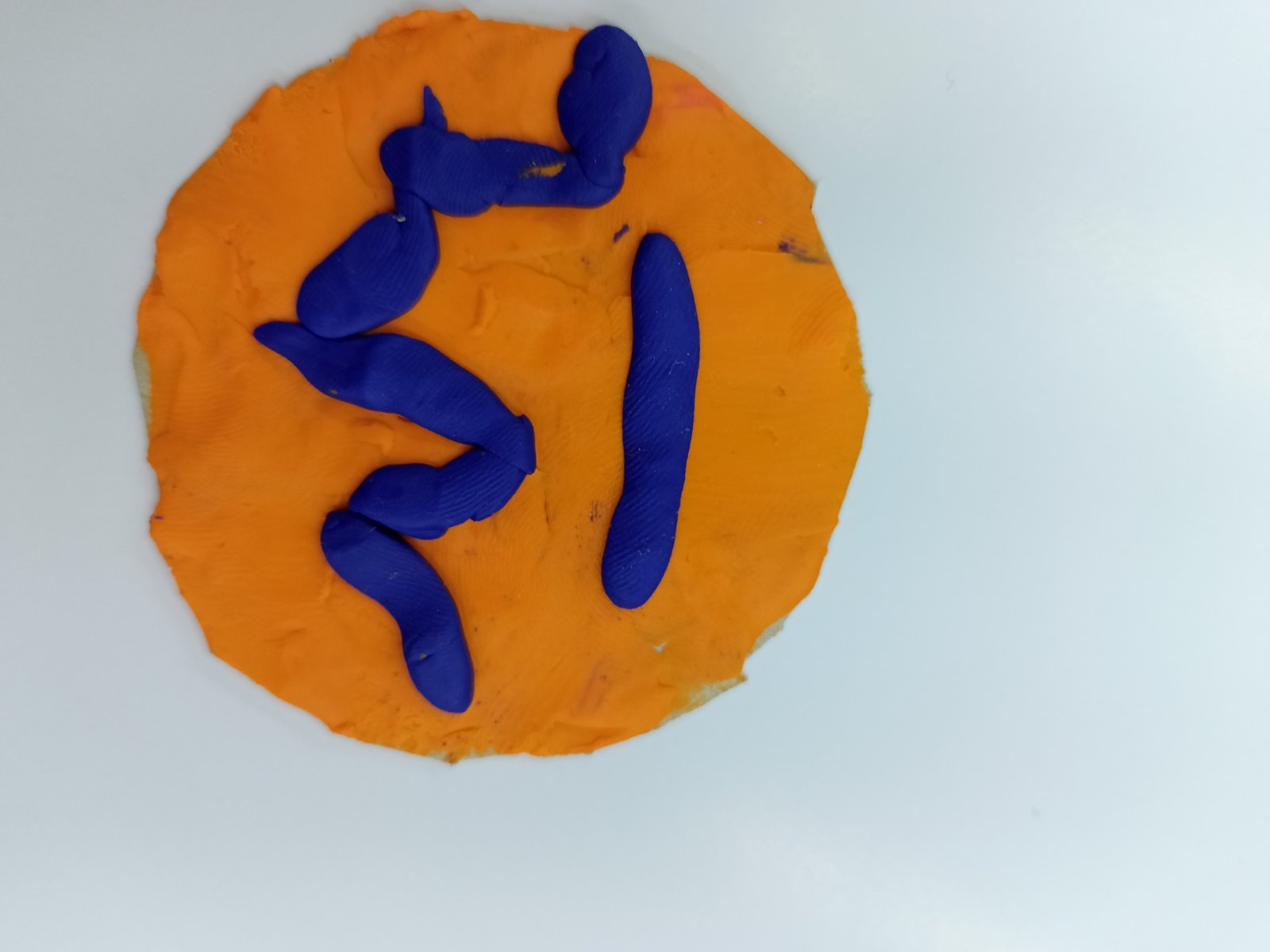 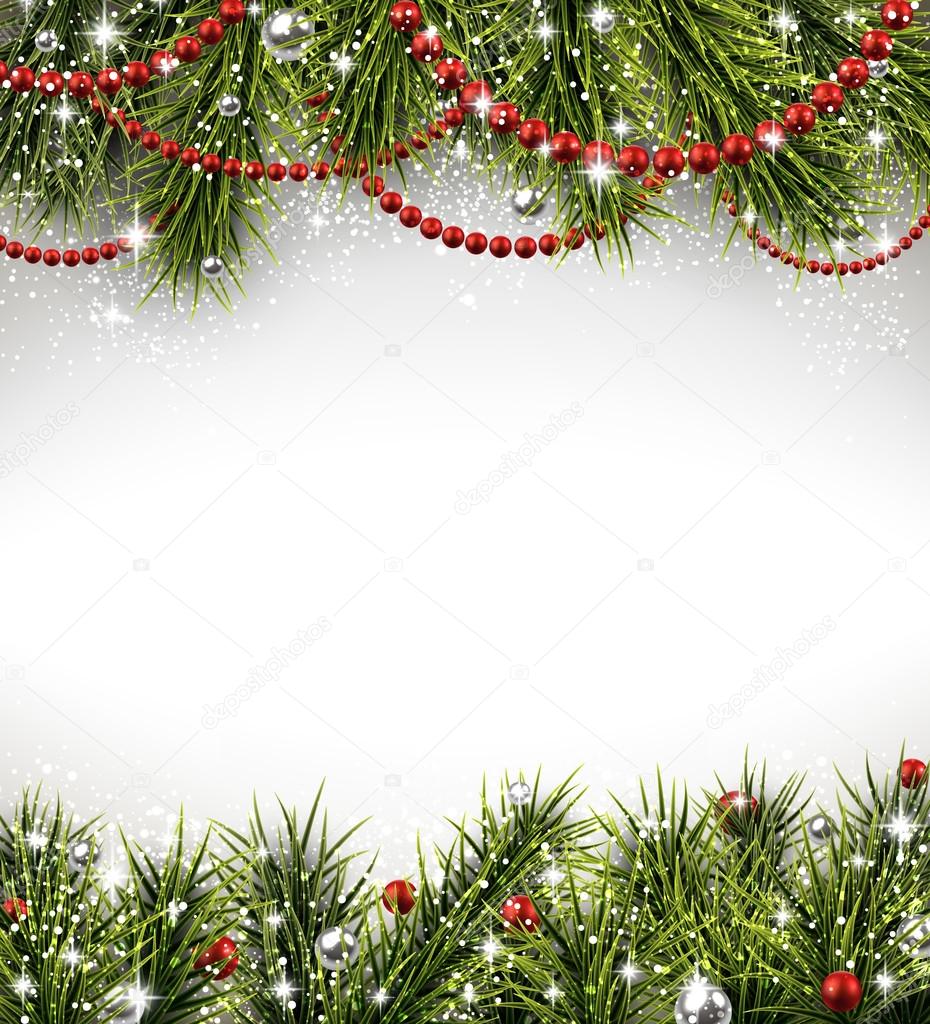 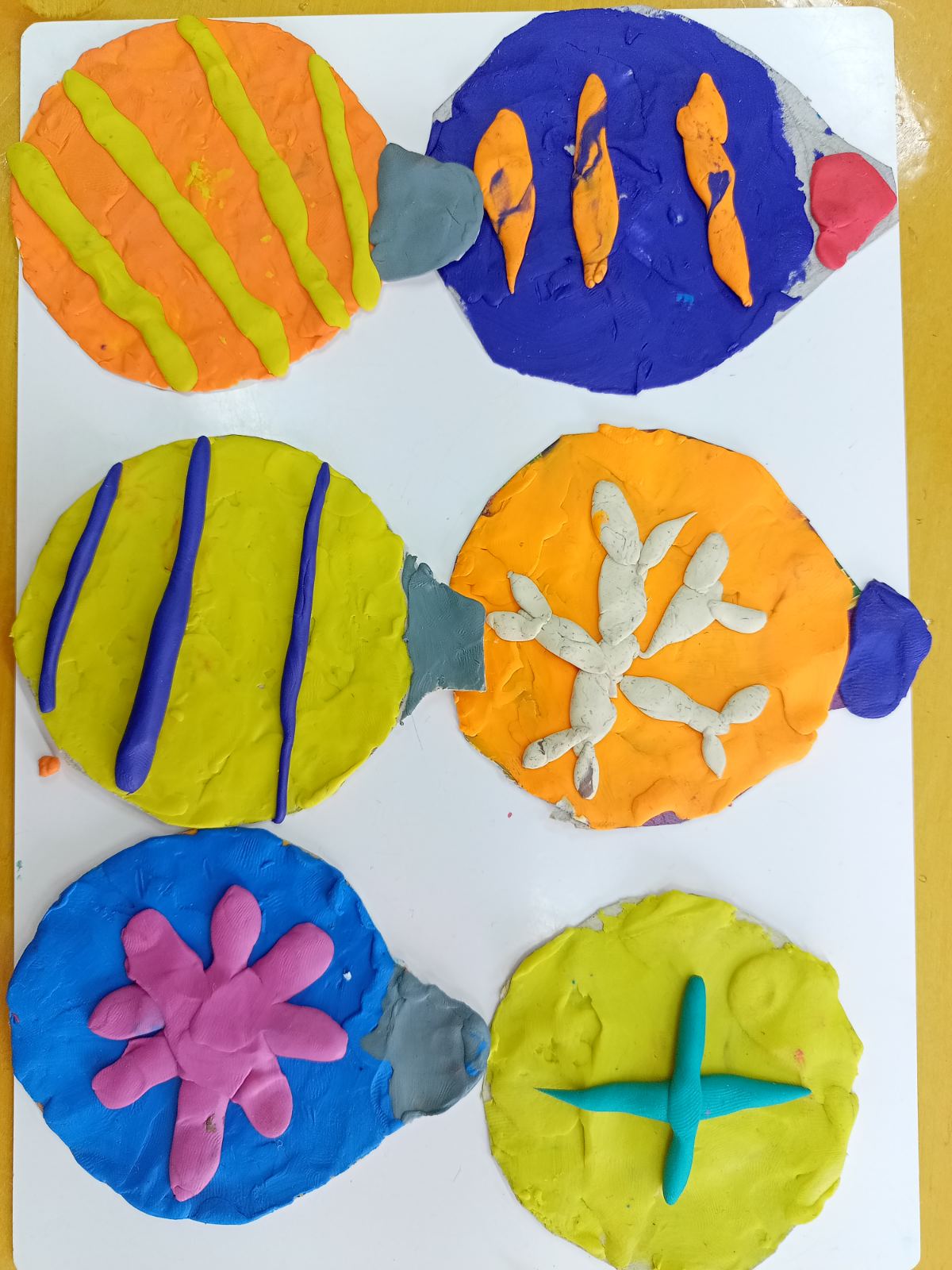 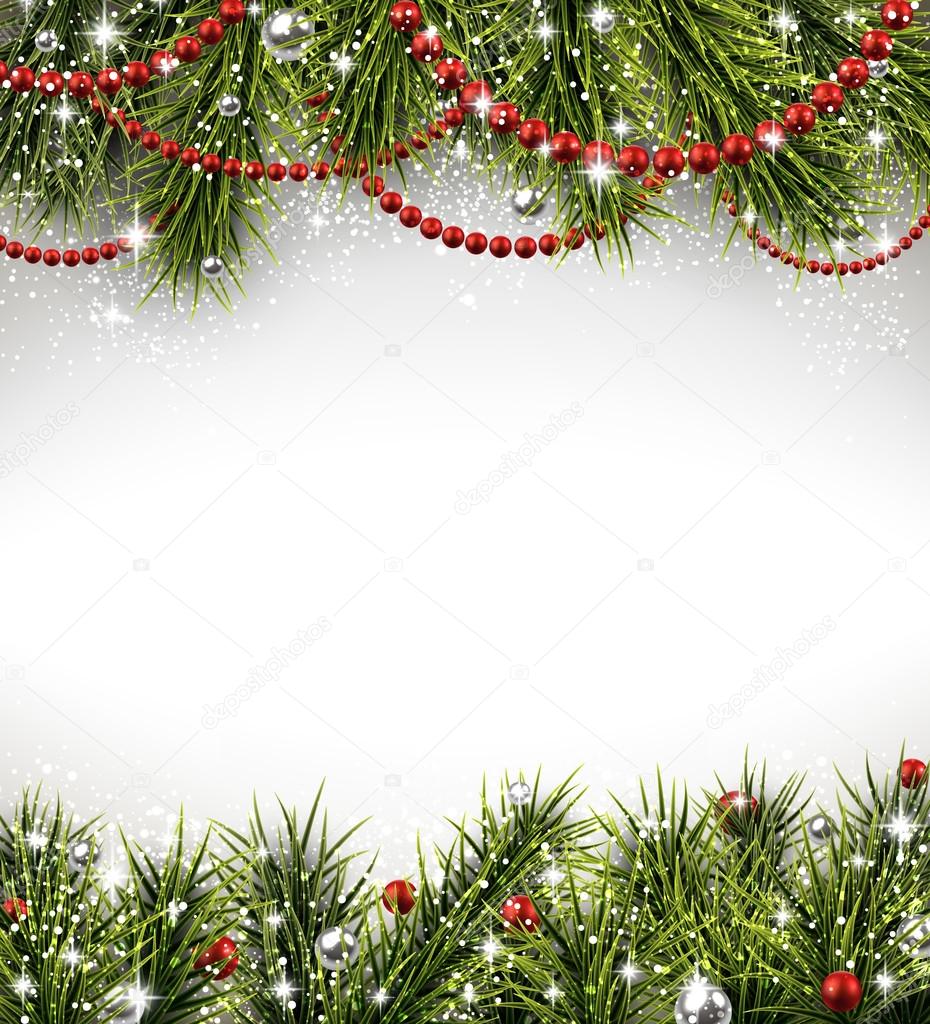 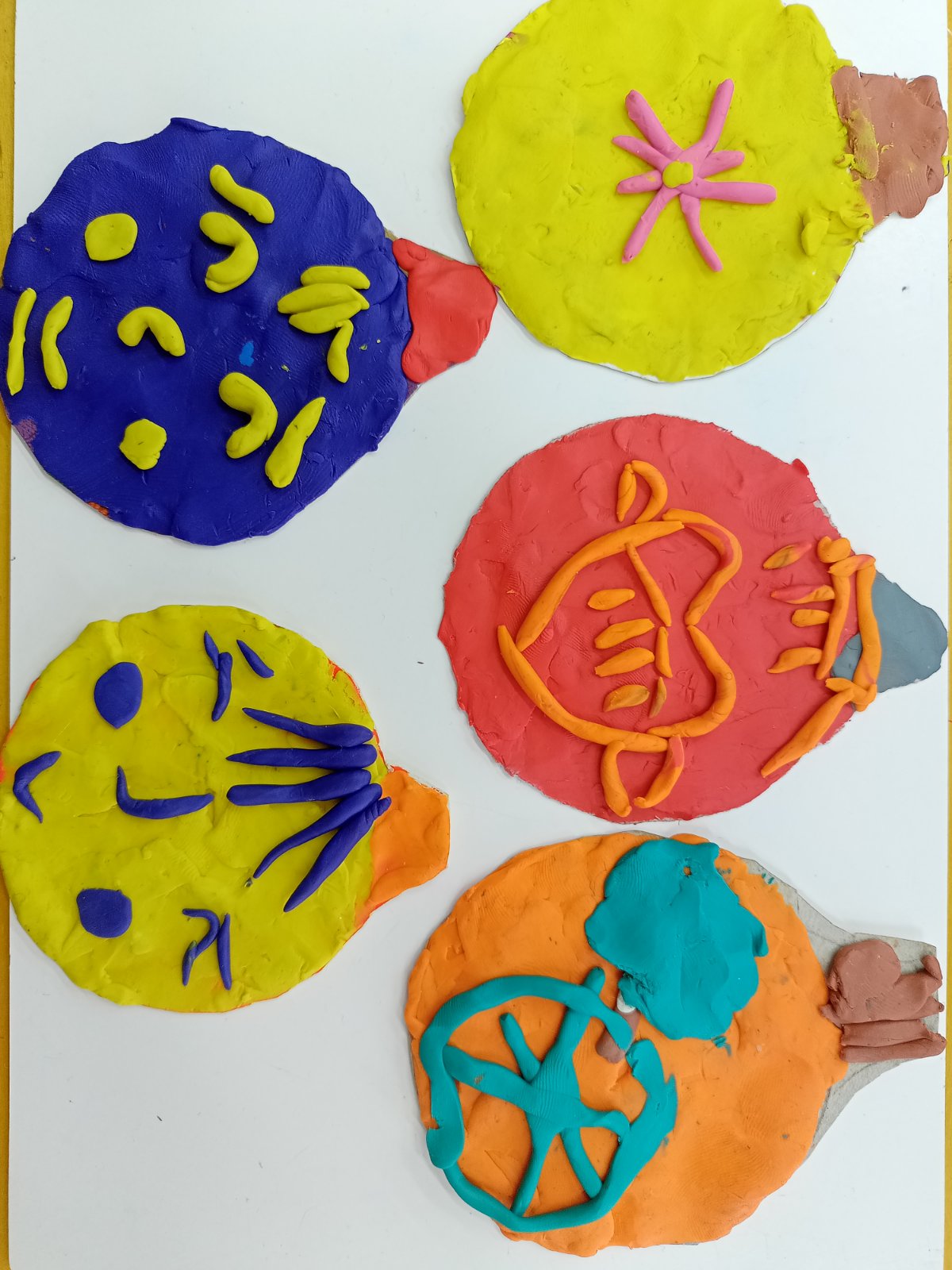 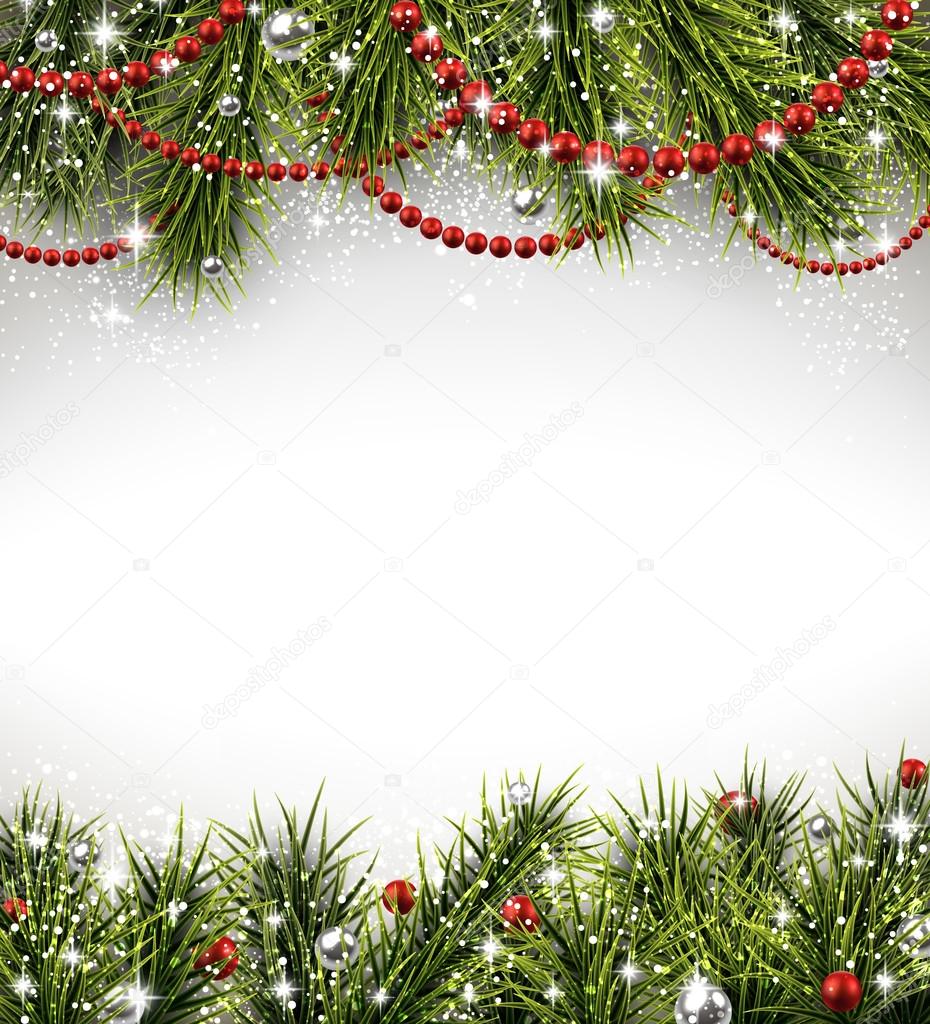 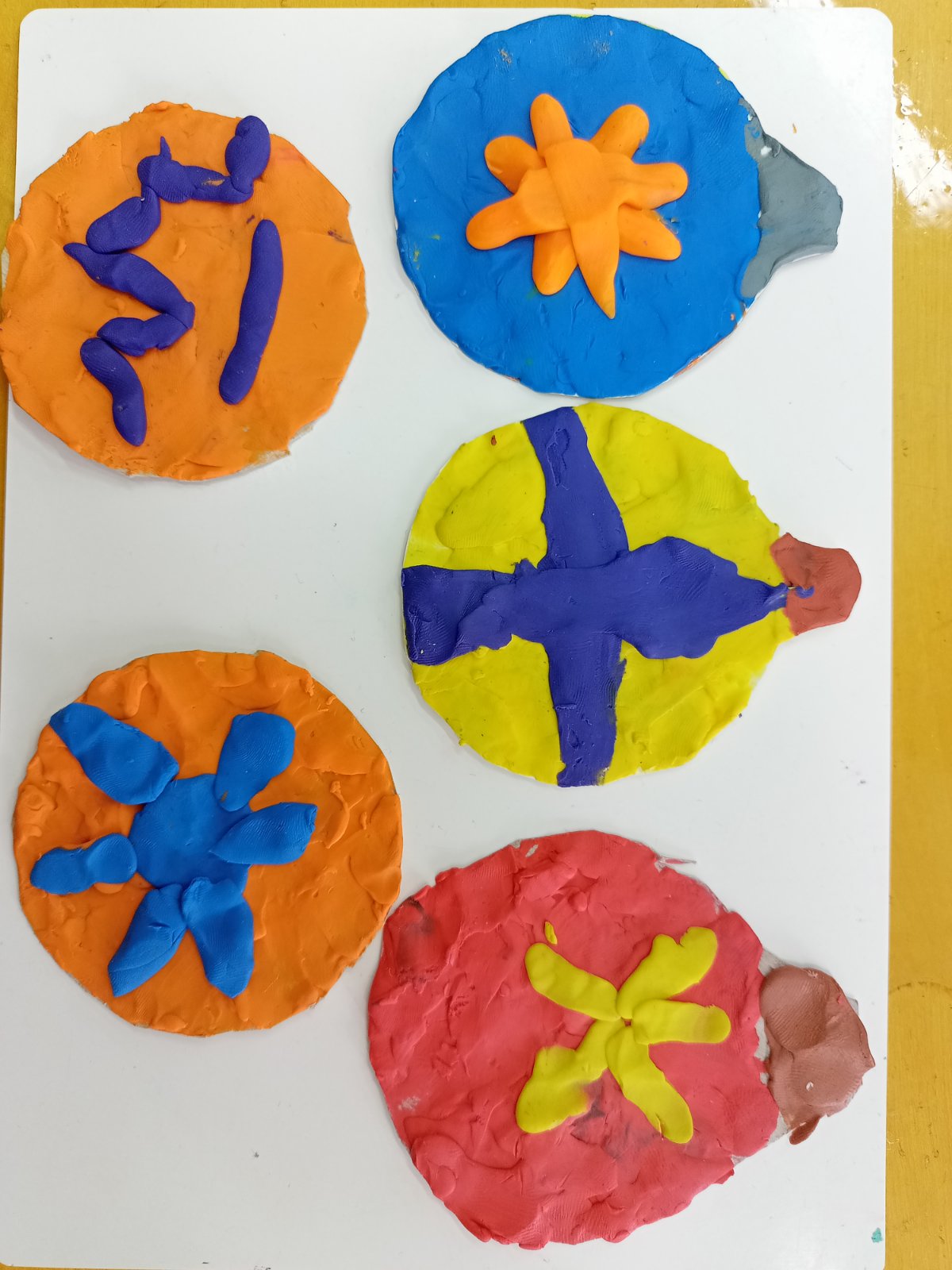 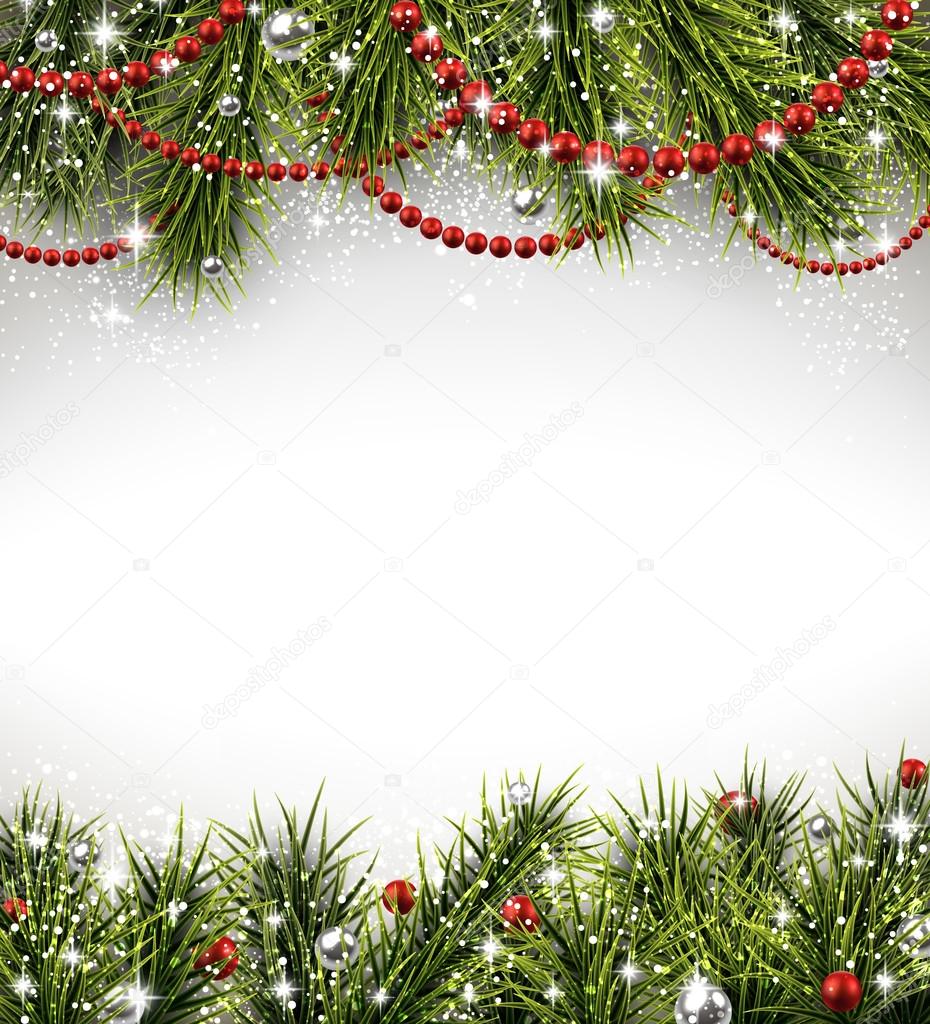 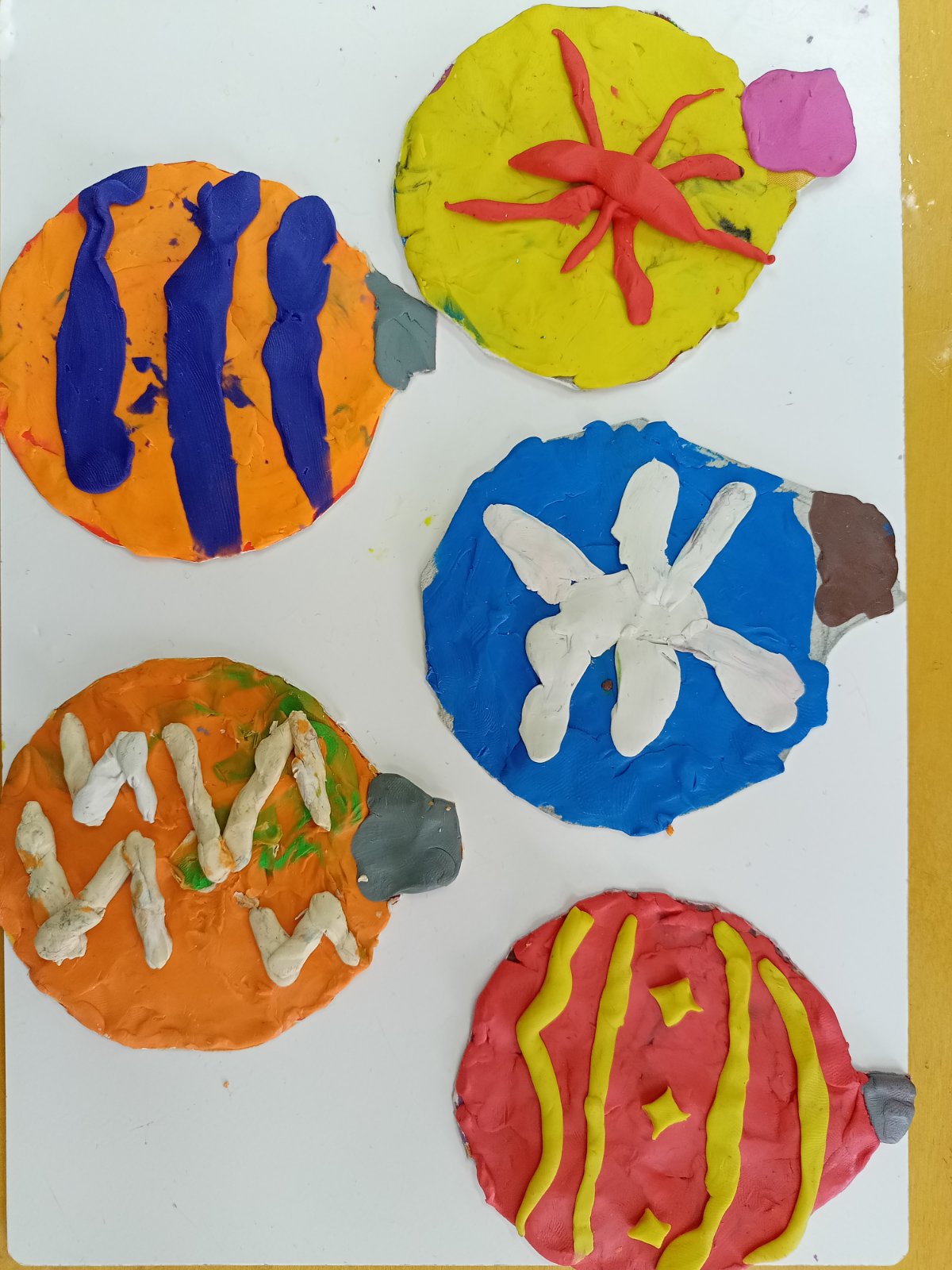 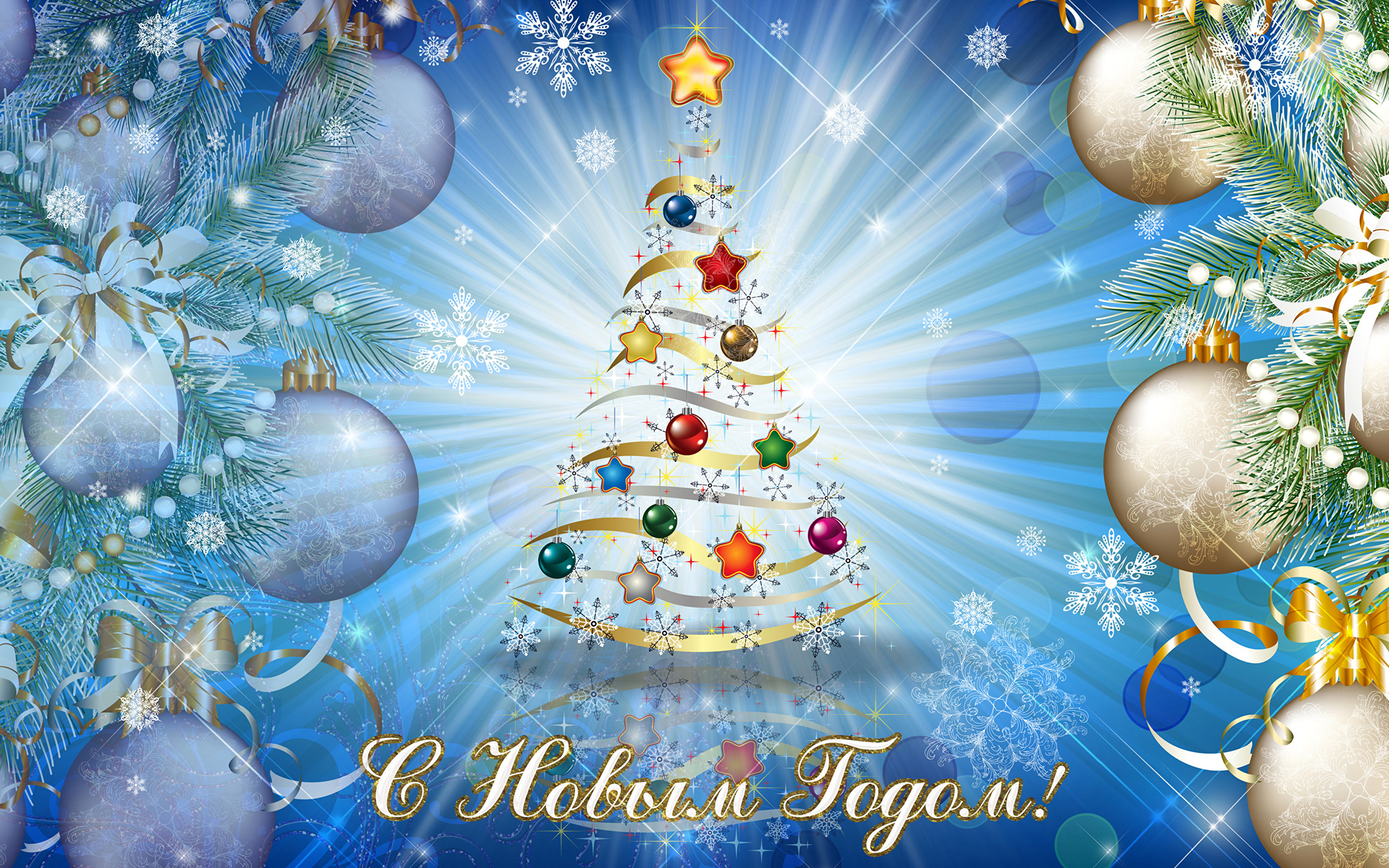